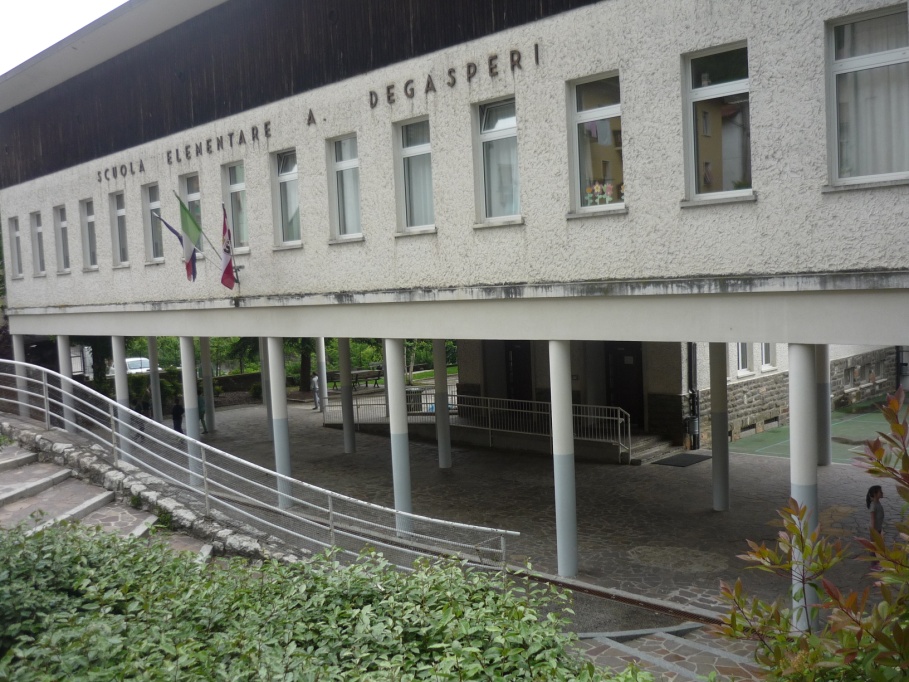 SCUOLA  PRIMARIADISARDAGNA
Anno  scolastico  2016/17
Un anno ricco di attività ed esperienze raccontate con parole,

ma soprattutto ……. attraverso le immagini.
FESTA  DEGLI  ALBERI
Arrivo nel bosco, lezione del Custode Forestale e dei castagnicoltori sull’ ecosistema bosco, sull’importanza del castagno al tempo di nonni e bisnonni, su come si innesta una nuova pianta e sul lavoro delle api indispensabile per la vita sul nostro pianeta
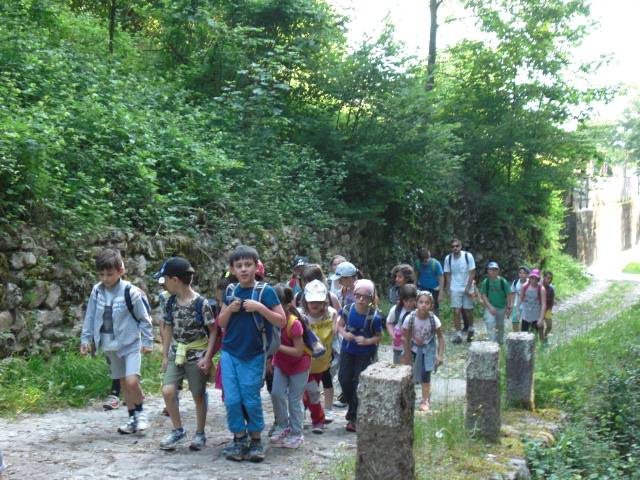 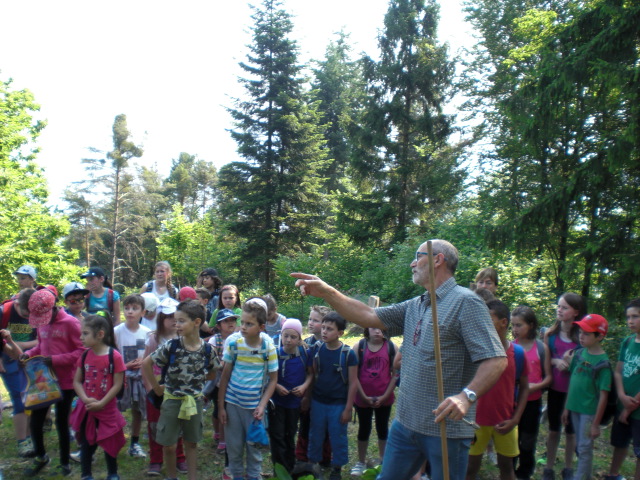 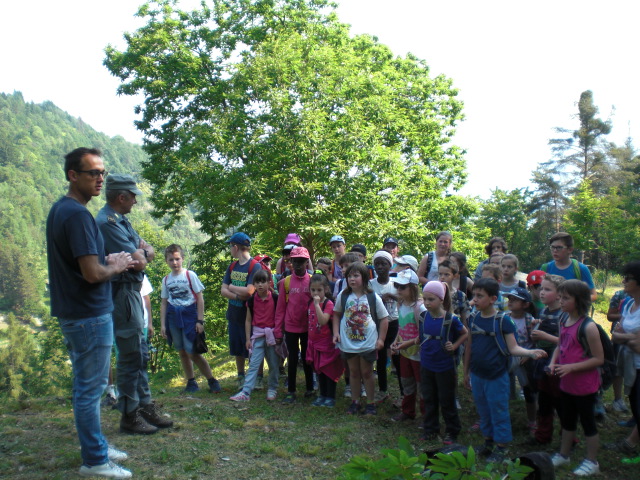 Messa a dimora di cinque nuove piante di castagno,annaffiandole e ingabbiandole per impedire agli animali selvatici di mangiare le tenere foglioline
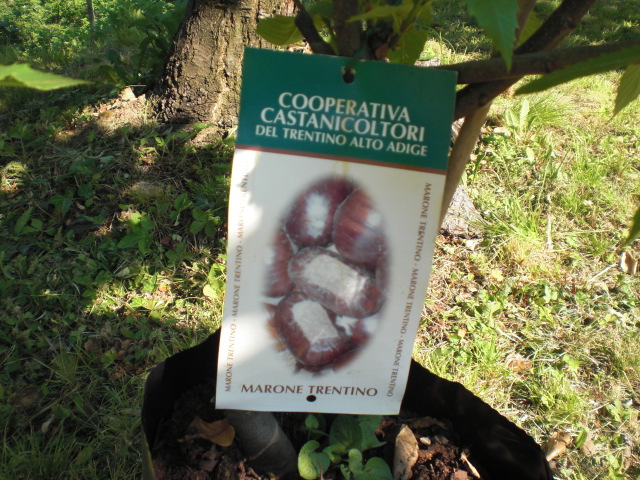 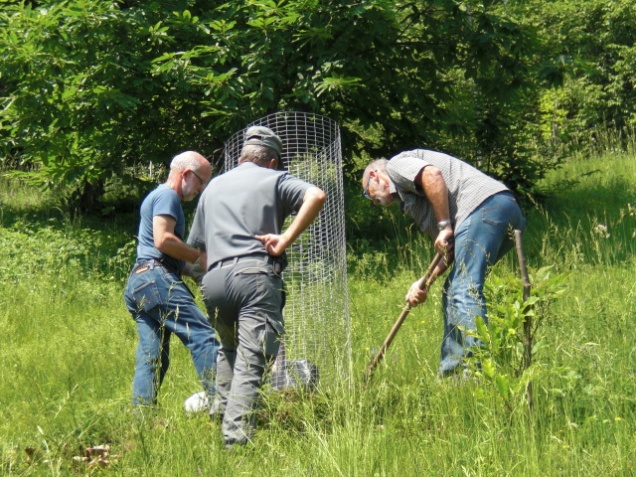 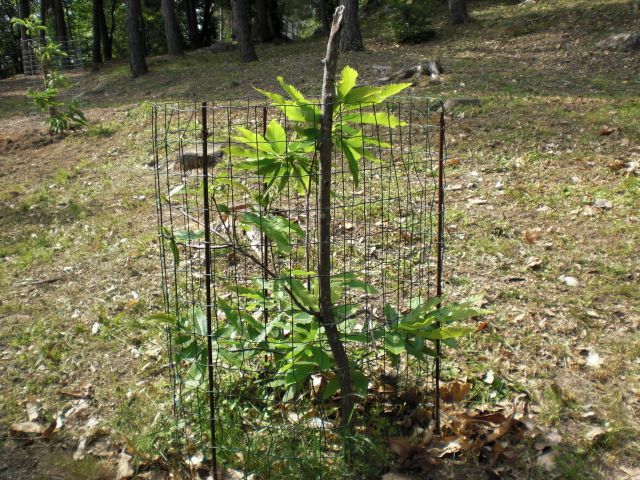 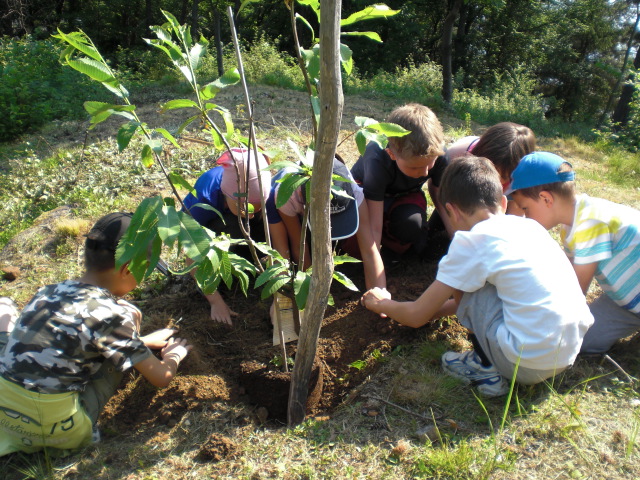 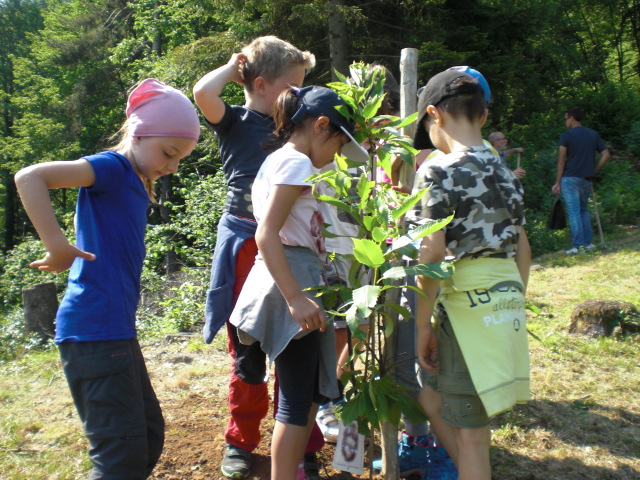 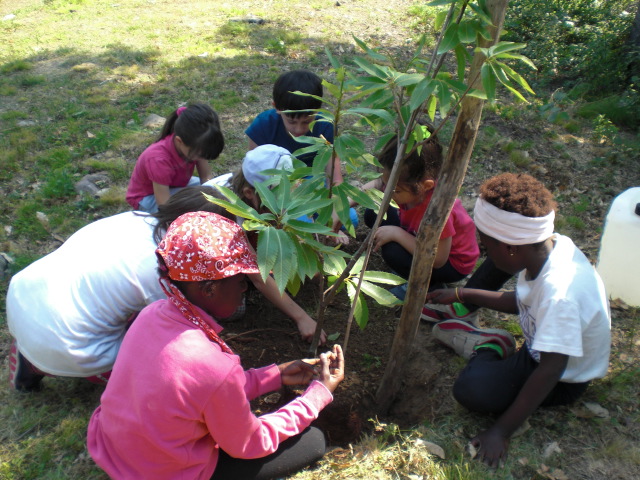 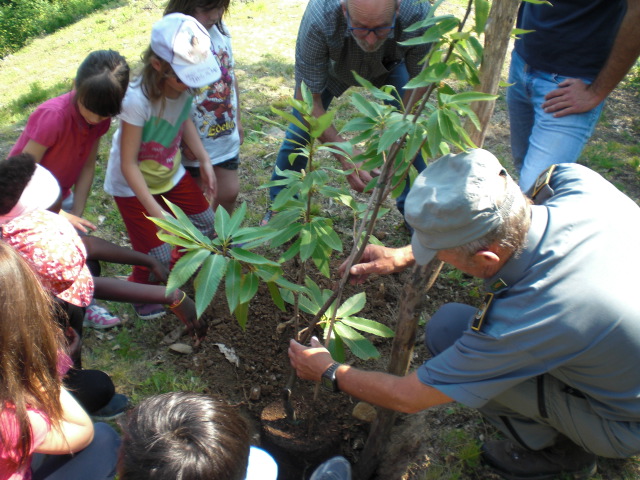 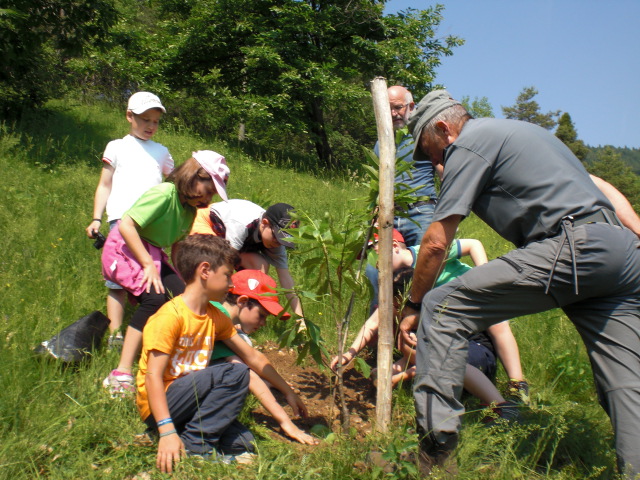 Tutti
al
lavoro !
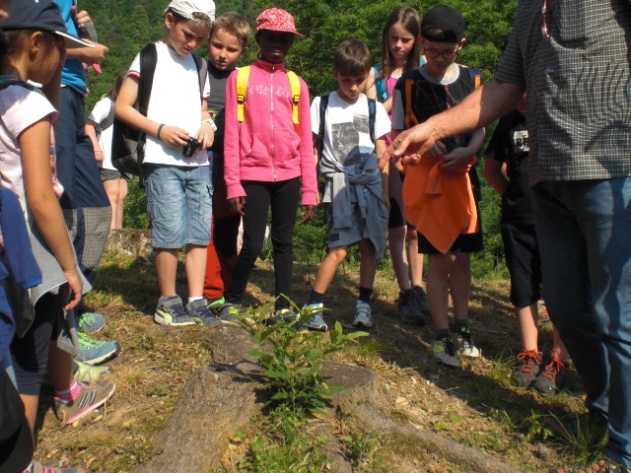 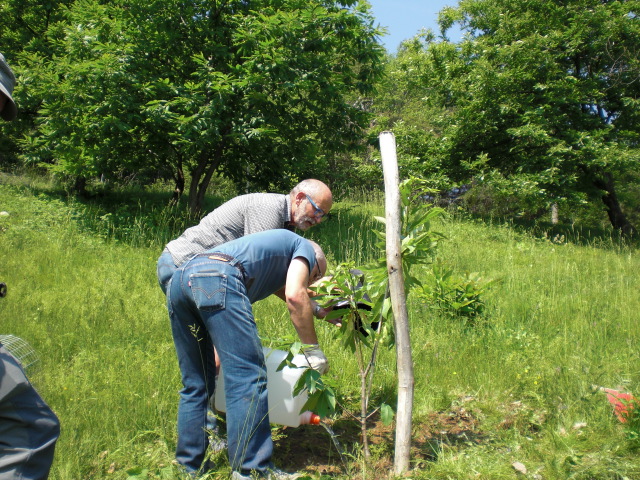 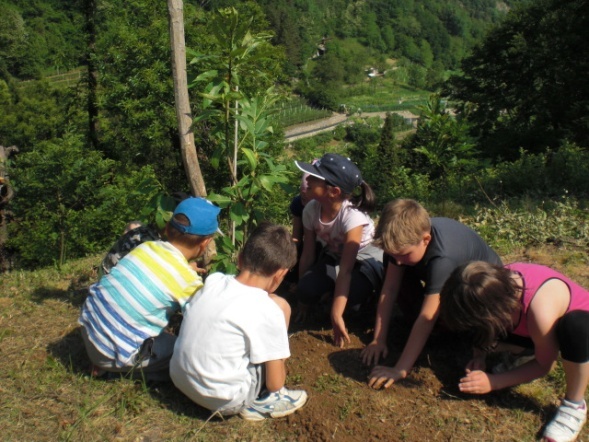 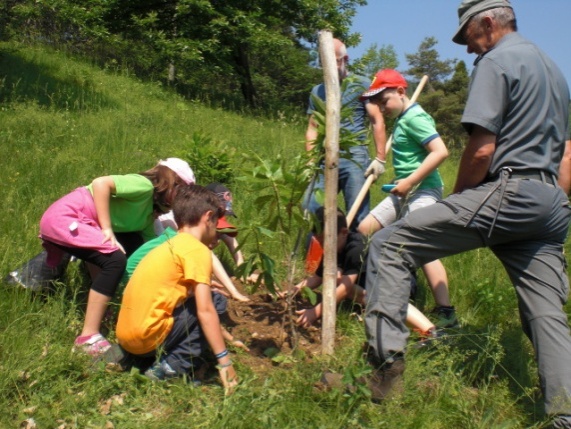 E ancora …rinfresco offerto dalla Circoscrizione, canti, balli e pranzo al sacco.
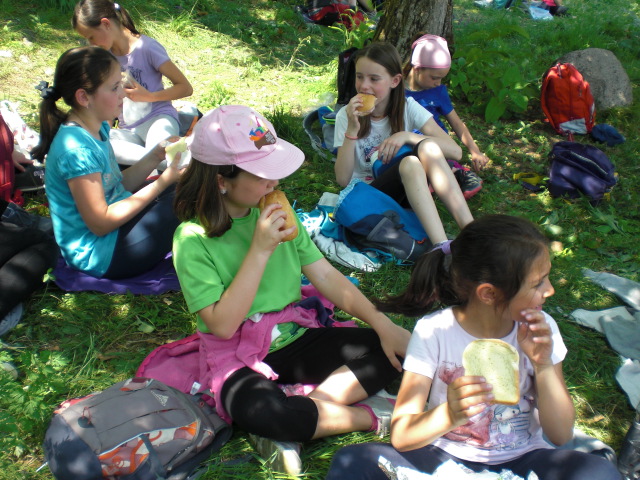 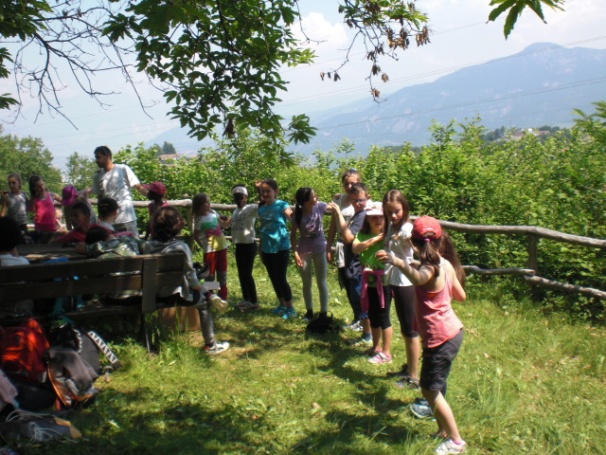 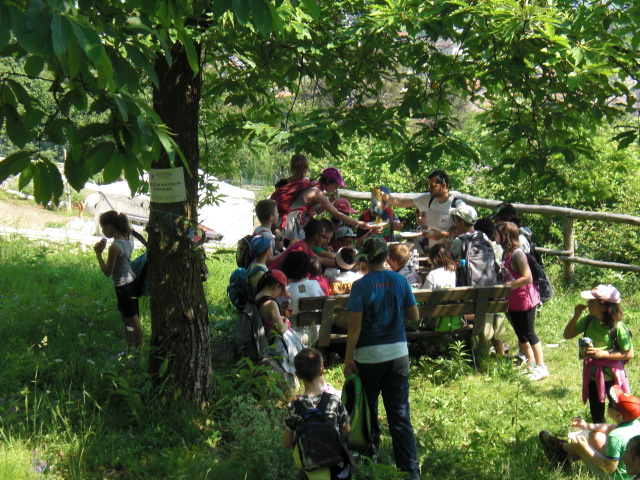 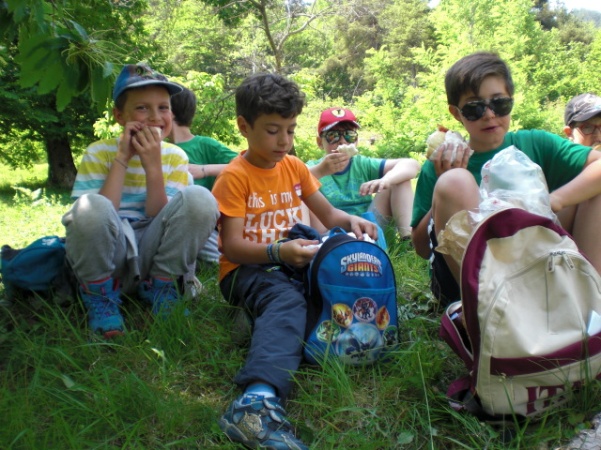 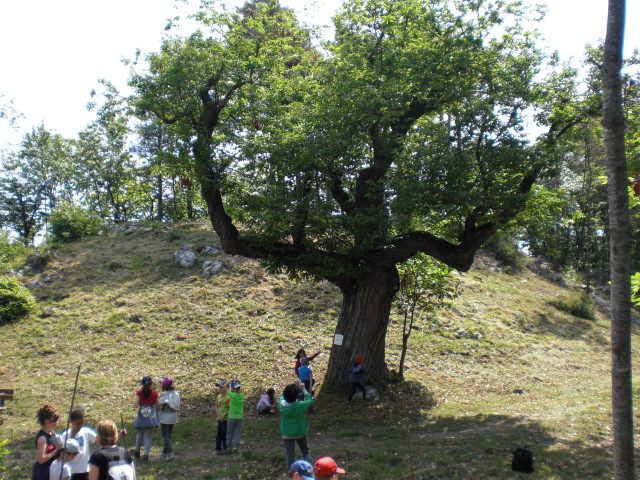 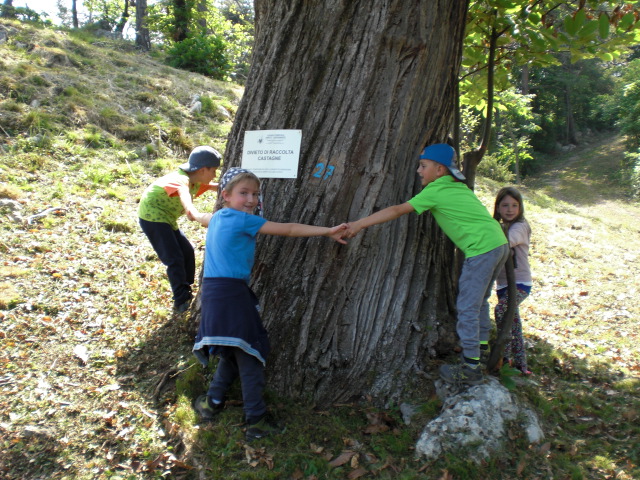 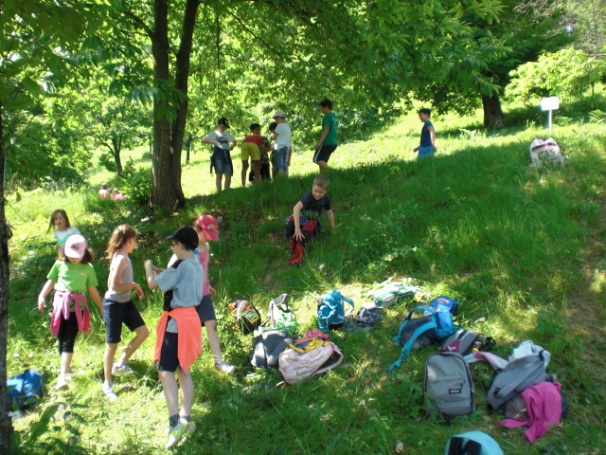 Ecco il nostro maestoso
castagno in affido !
USCITA  CON  LA  S.A.T.  DI  SARDAGNA
Lezione in classe con il geologo che spiega le varie fasi della formazione del nostro pianeta e coinvolge i bambini facendo osservare e toccare rocce e minerali
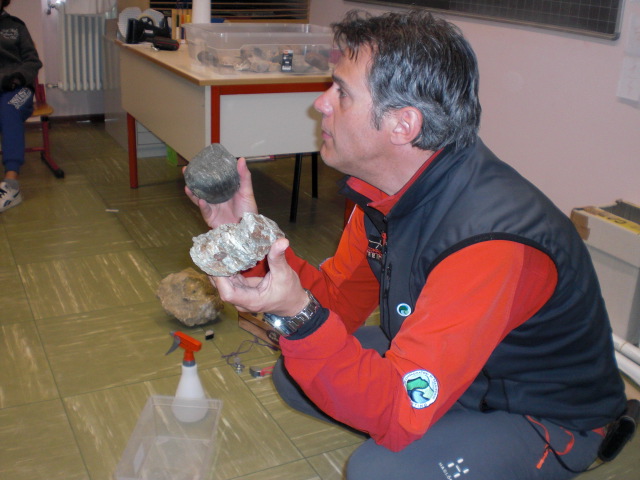 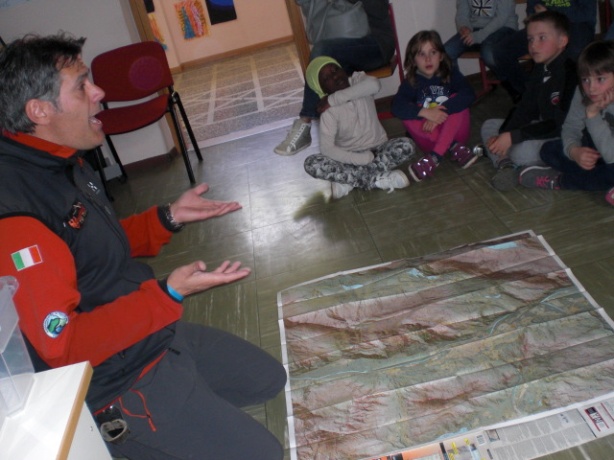 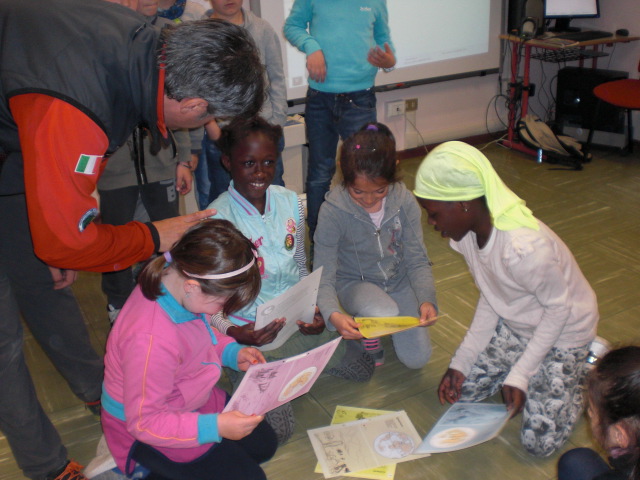 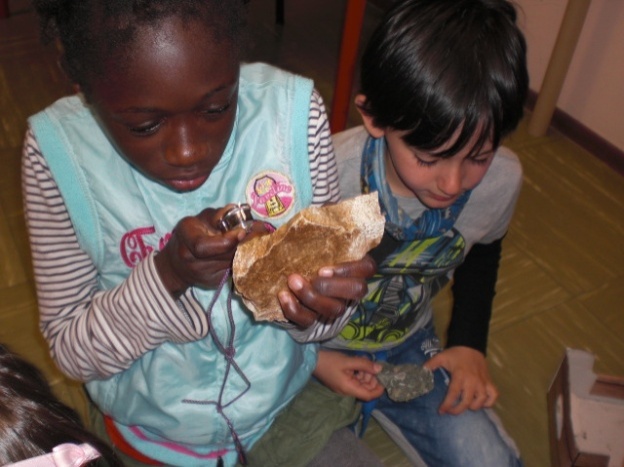 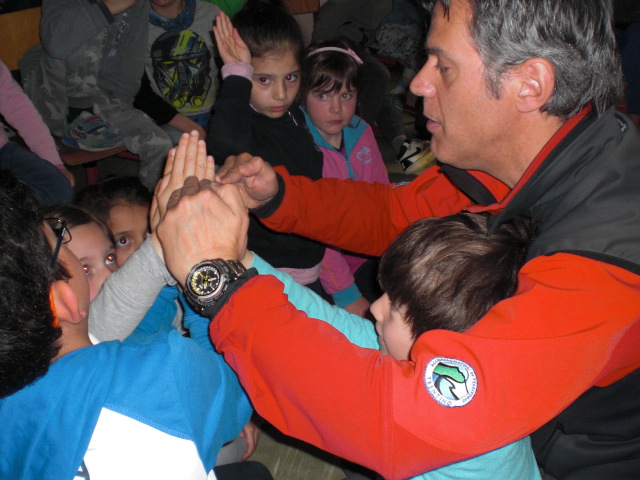 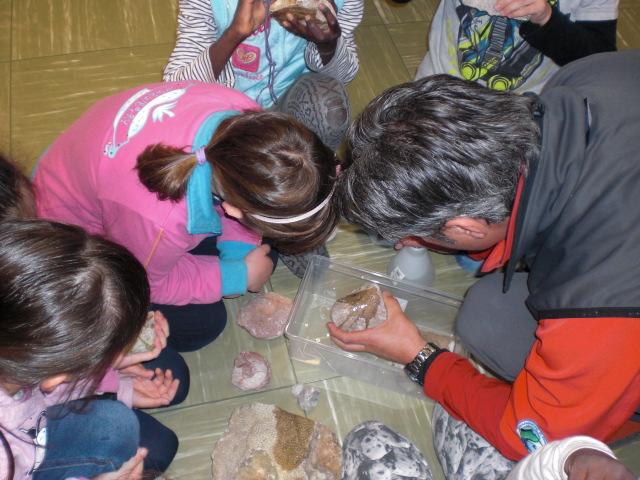 E poi uscita alle Viote per scoprire e conoscere rocce e minerali del territorio
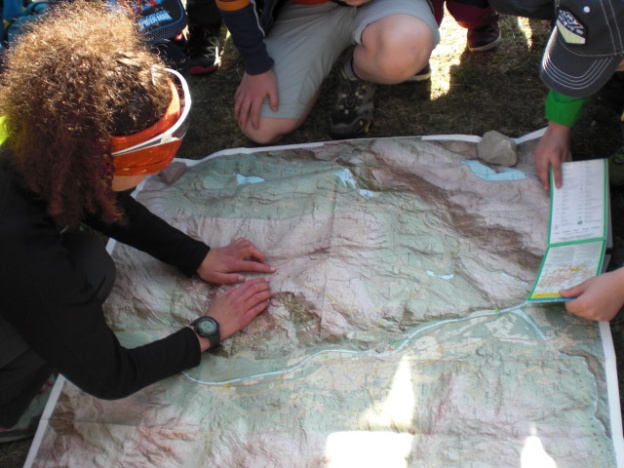 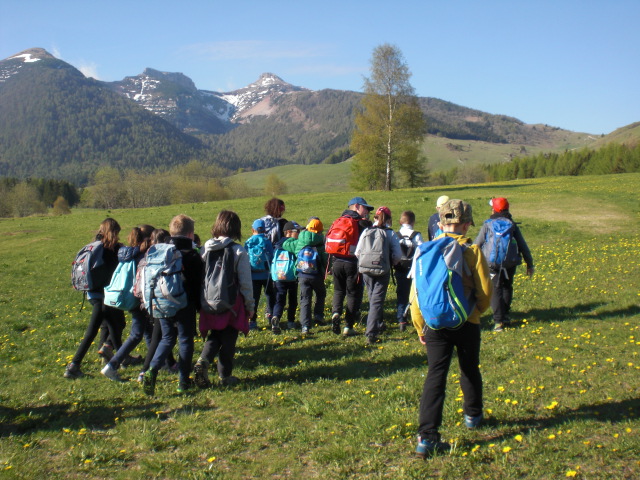 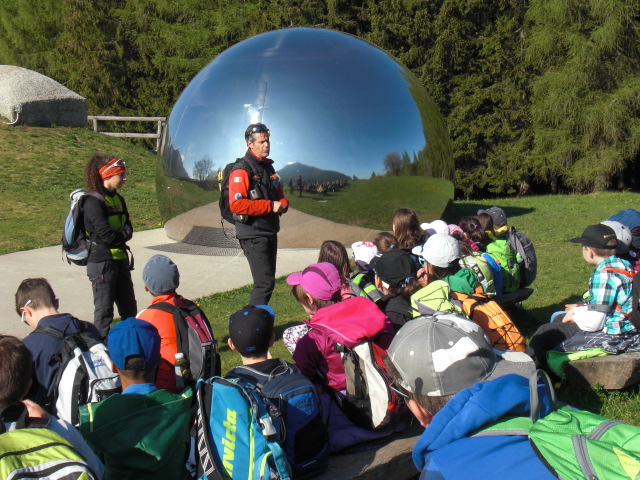 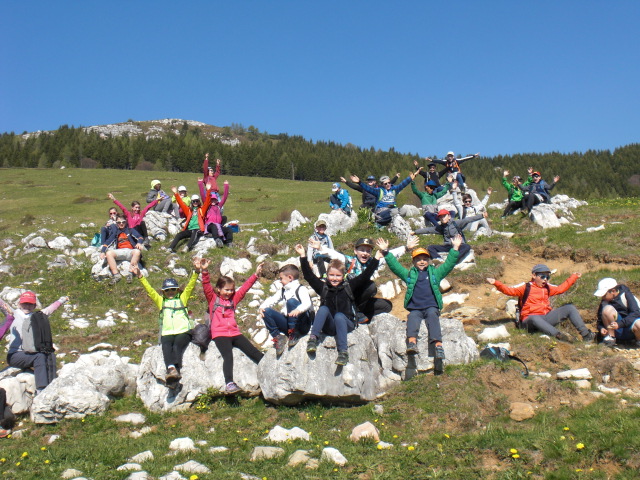 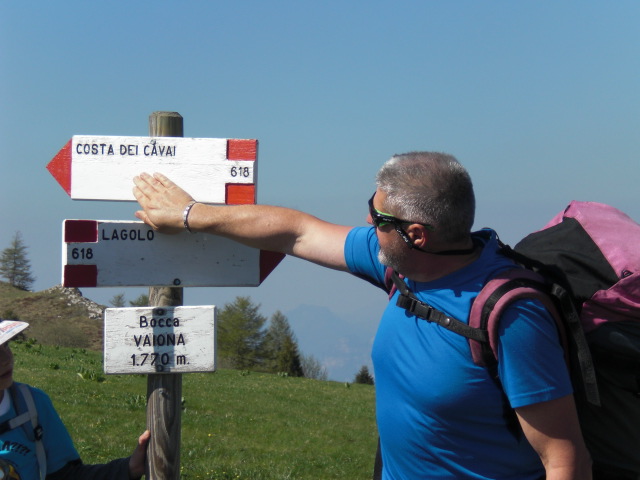 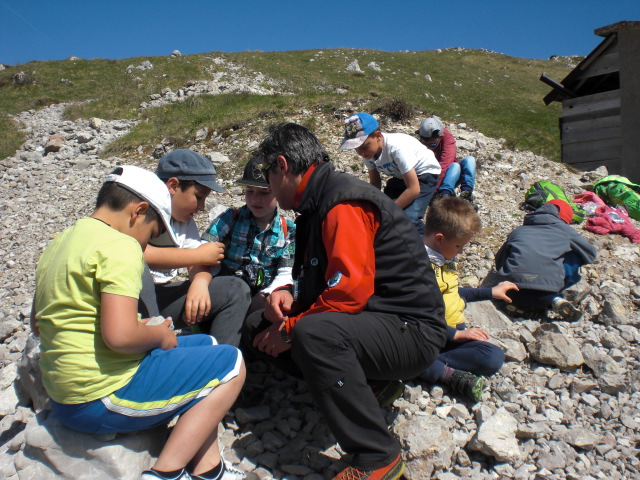 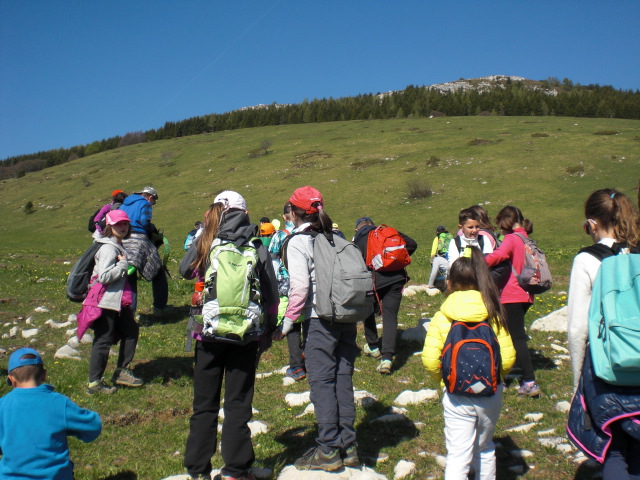 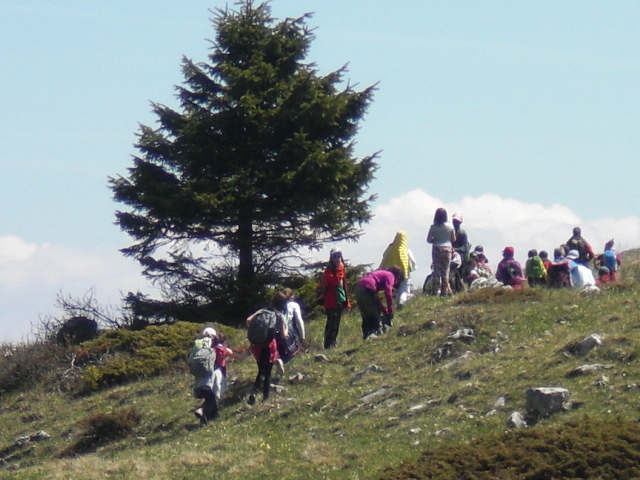 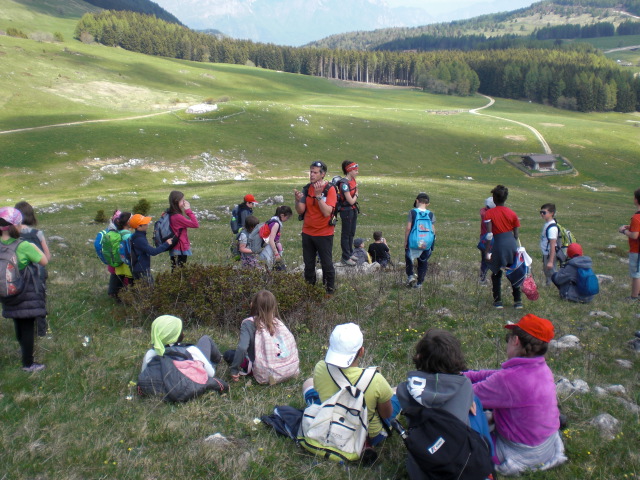 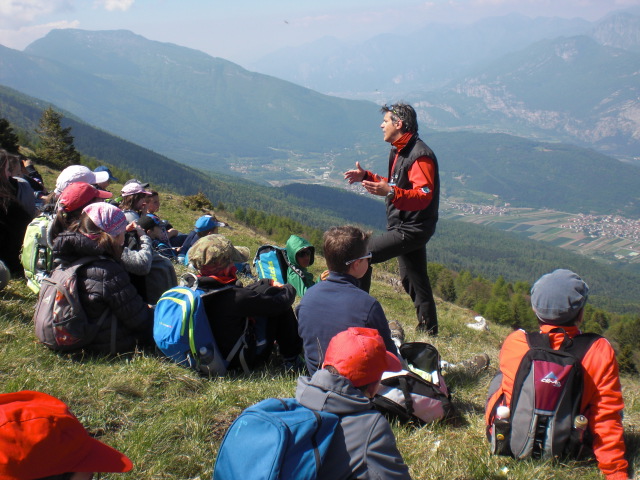 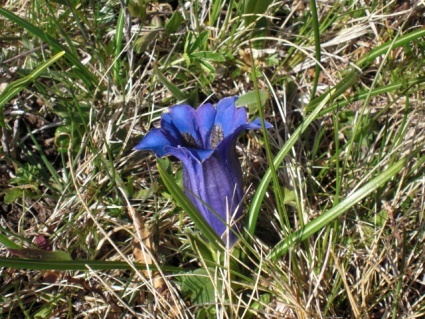 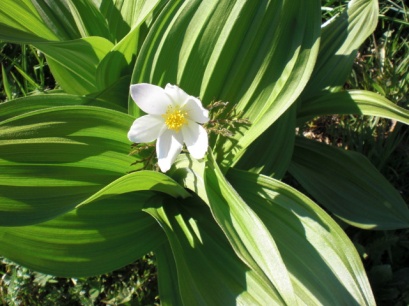 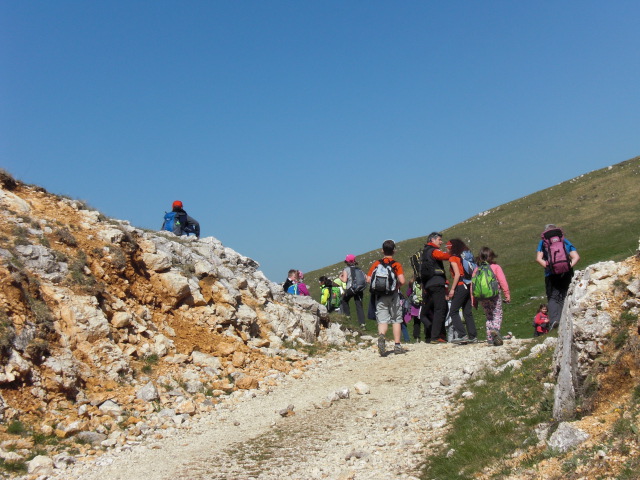 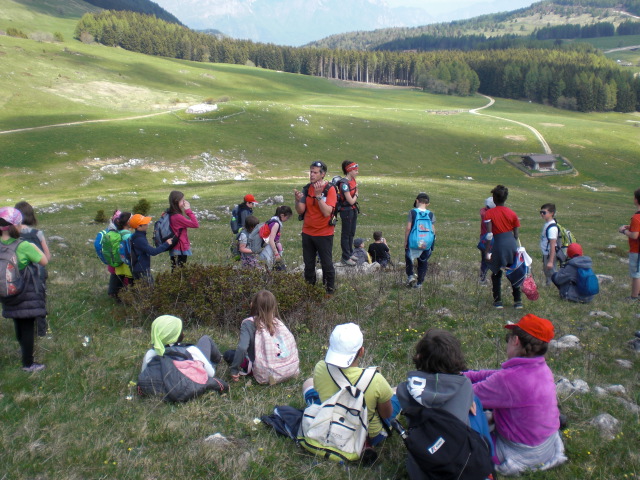 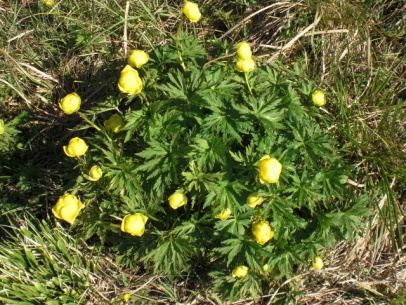 USCITA  ALLE VIOTE PER LA “CIASPOLADA”
Lezione del professor Trenti sull’equipaggiamento necessario per fare un’escursione in sicurezza sulla neve e sulla stazione di Meteotrentino presente alle Viote e poi…
pronti a ciaspolare
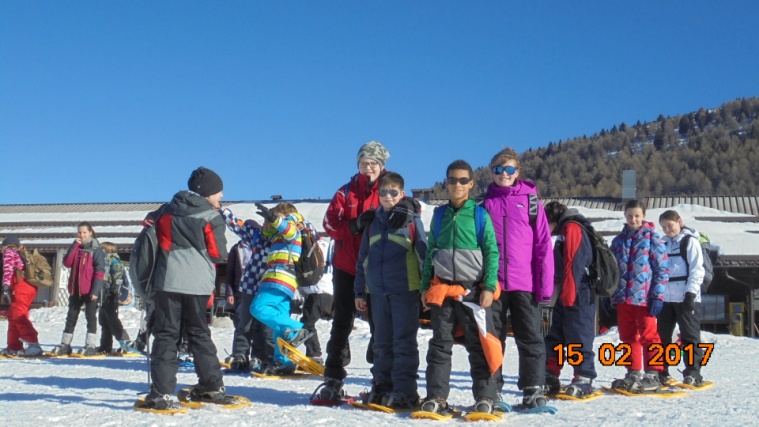 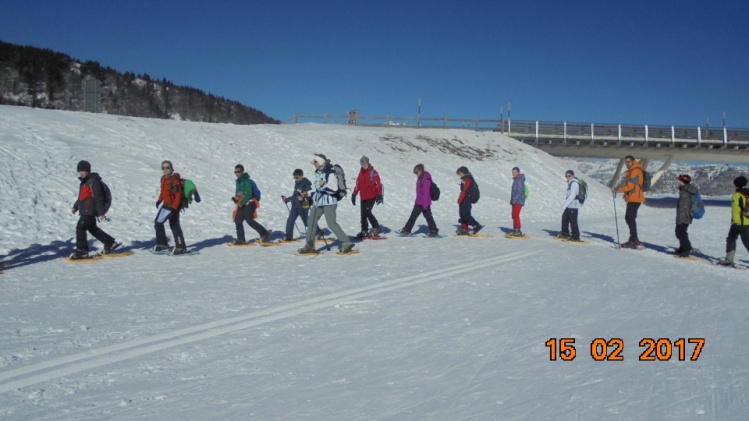 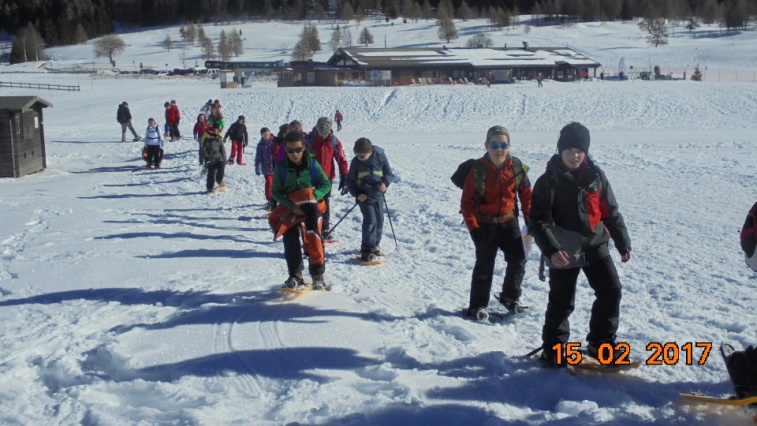 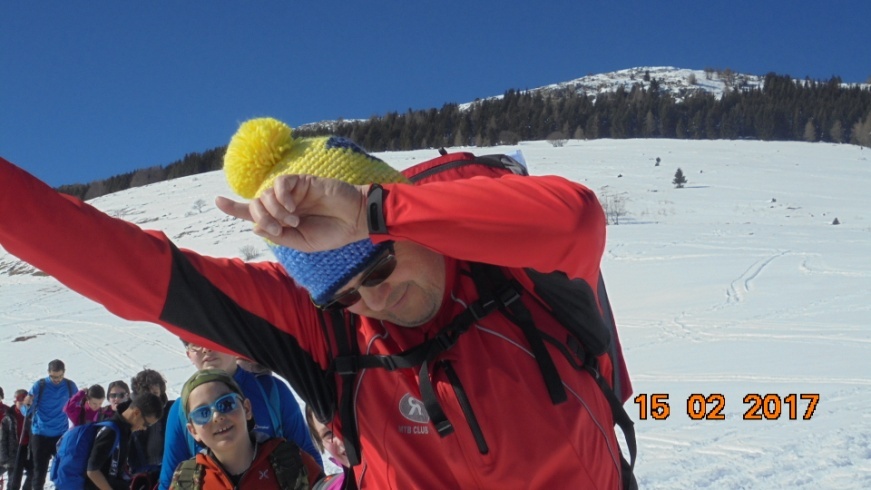 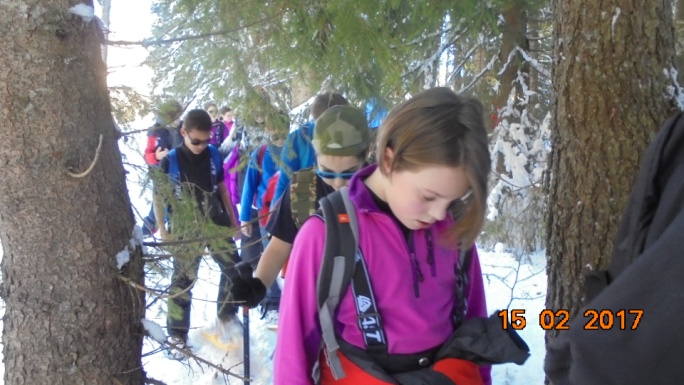 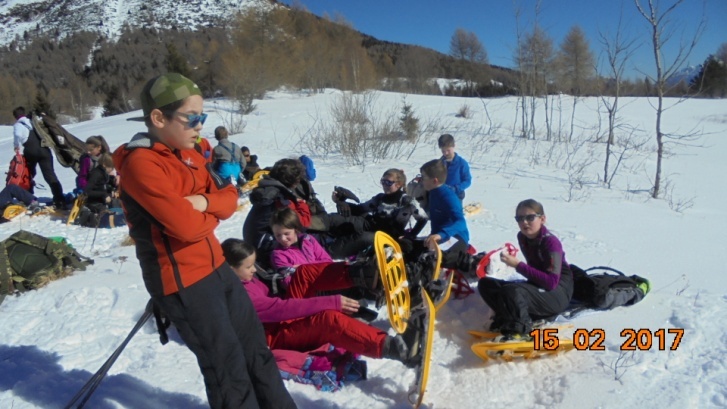 Tutti  di  là ….
Progetto Sviluppo Sostenibile  “WHAT ELSE ?”
Intervento in classe degli Operatori Ambientali del Comune di Trento per sensibilizzare i bambini sulle “buone pratiche” da adottare in ambito scolastico, familiare e cittadino riguardo a :

RACCOLTA  DIFFERENZIATA      (pluriclasse  prima e seconda)
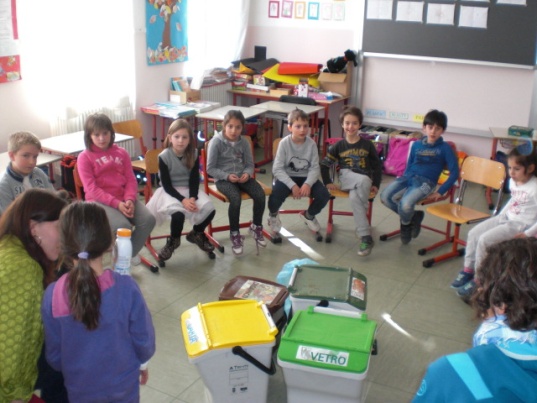 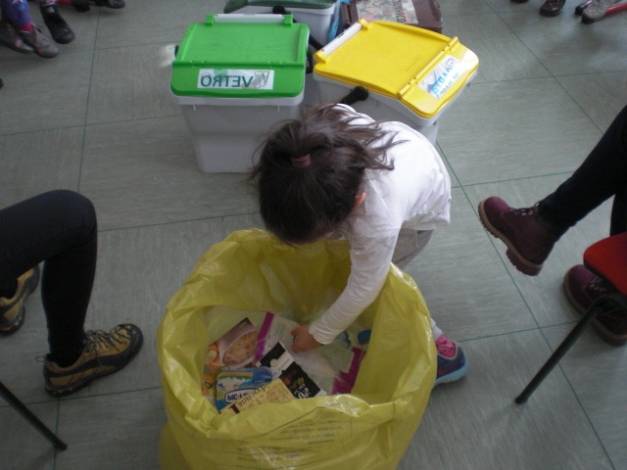 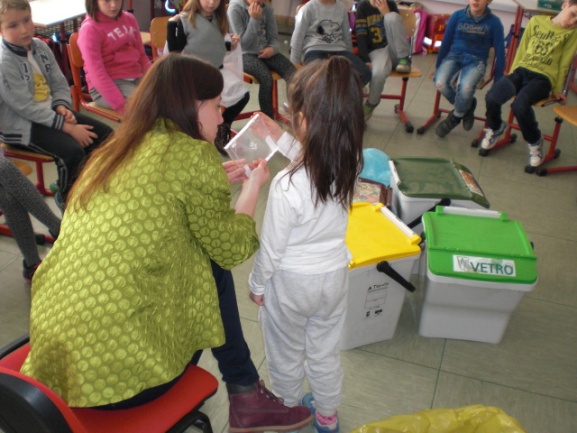 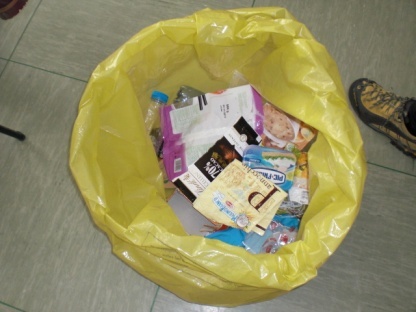 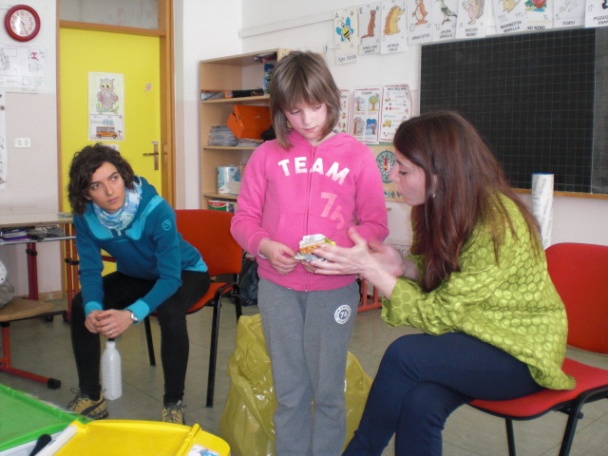 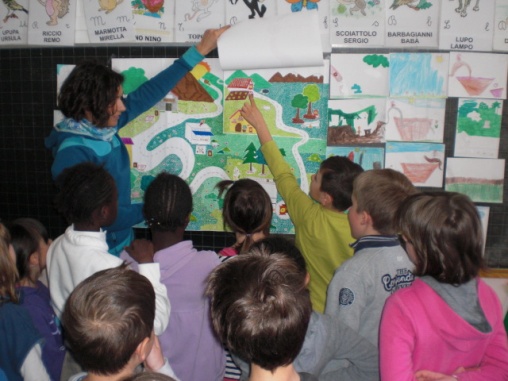 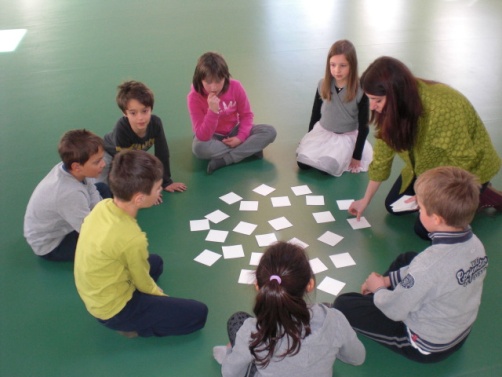 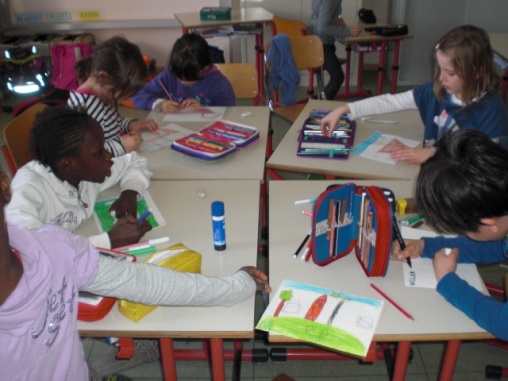 SPRECO  ALIMENTARE     (classi terza, quarta e quinta)
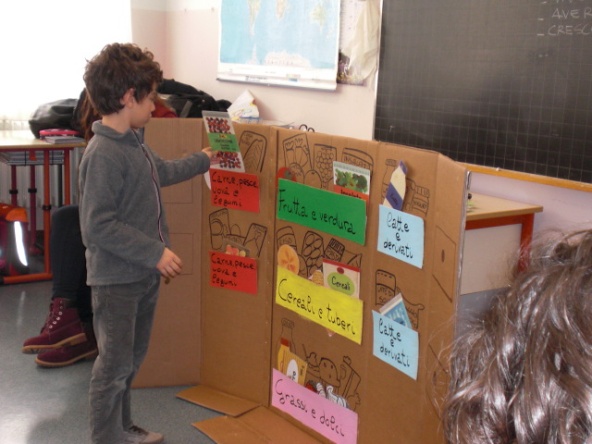 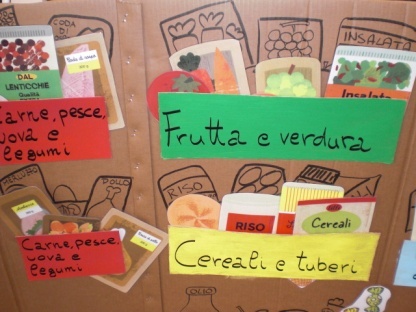 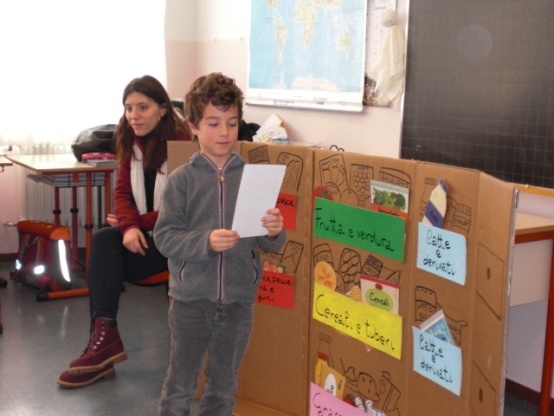 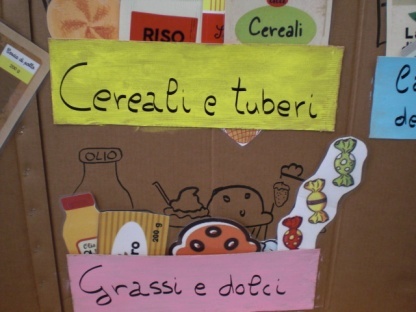 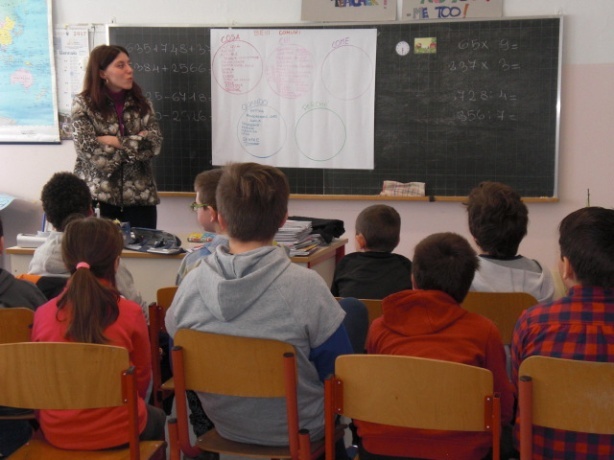 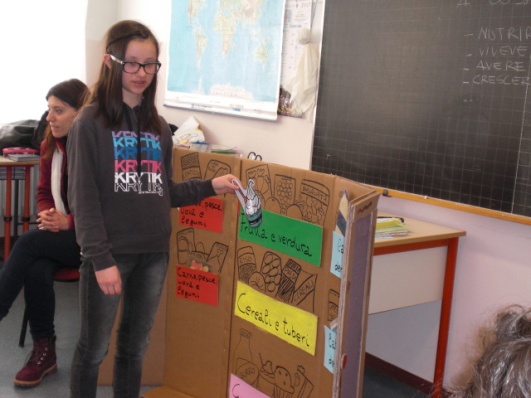 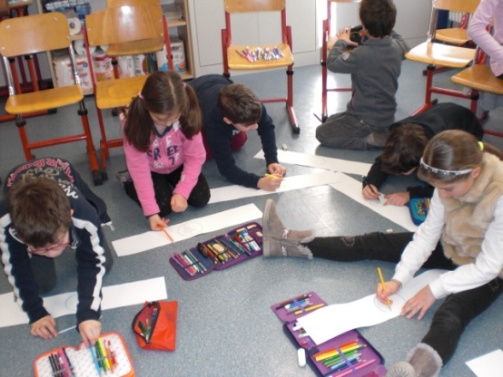 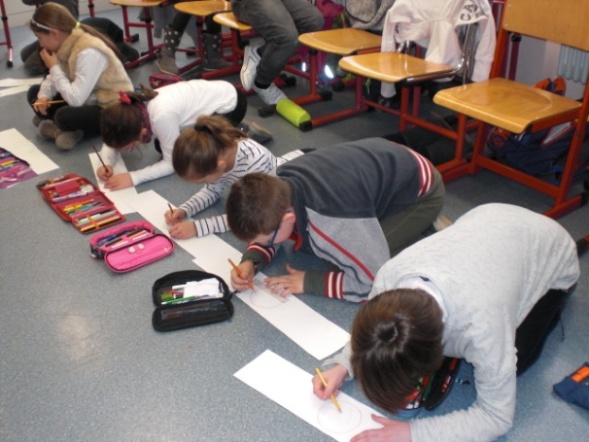 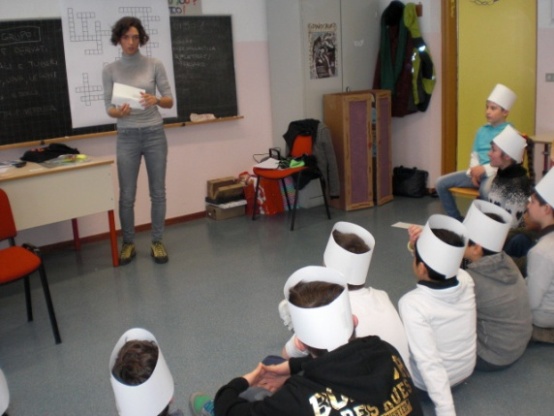 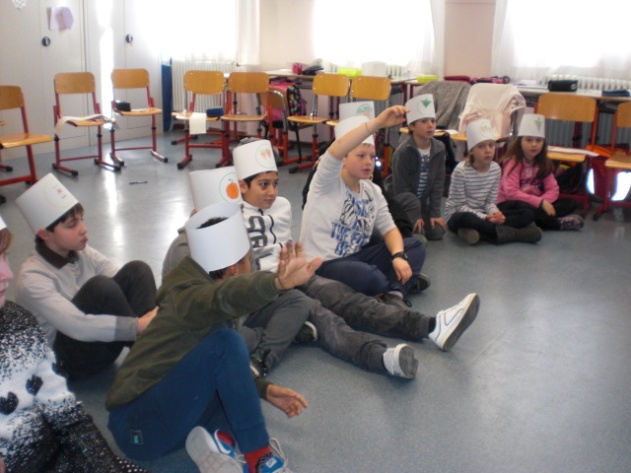 BENI  COMUNI     (classi terza, quarta e quinta)

PRIMA LEZIONE:  
passeggiata per le vie del paese, muniti di mappa, alla scoperta dei beni comuni…
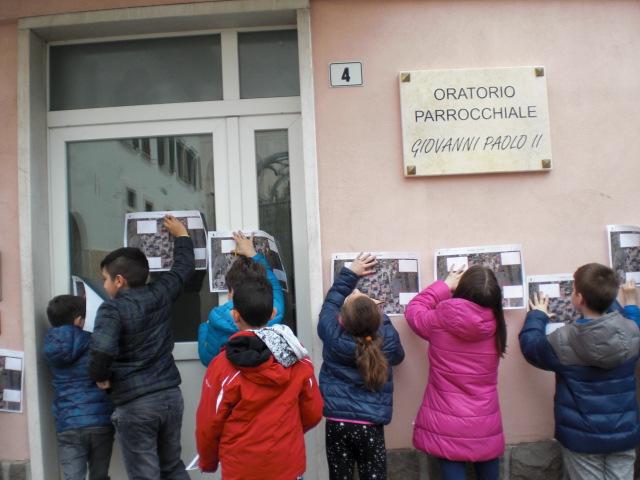 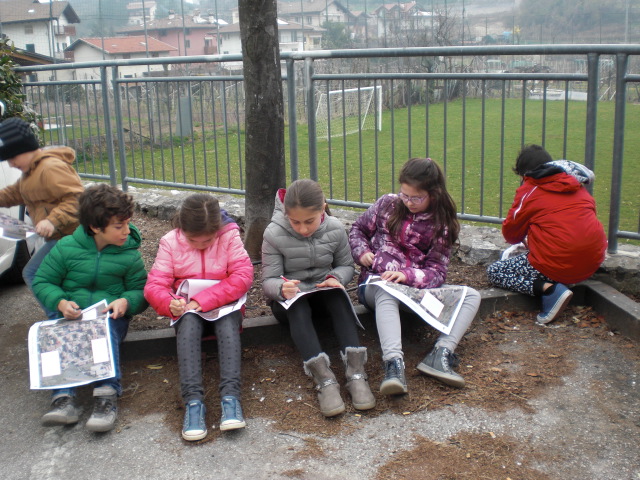 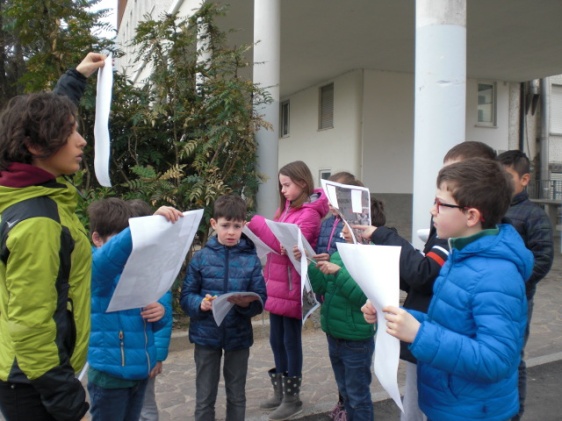 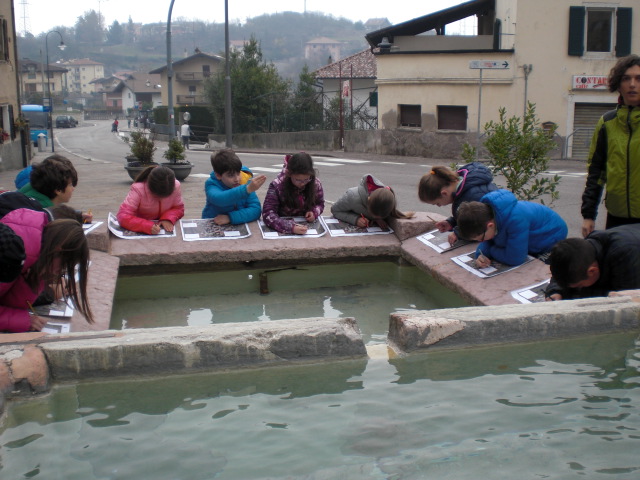 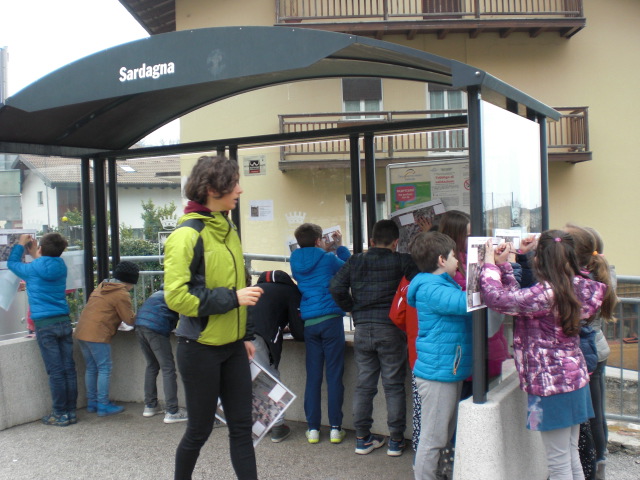 SECONDA LEZIONE:   
piantiamo semi e bulbi  ….. un bene comune di cui occuparsi ogni giorno
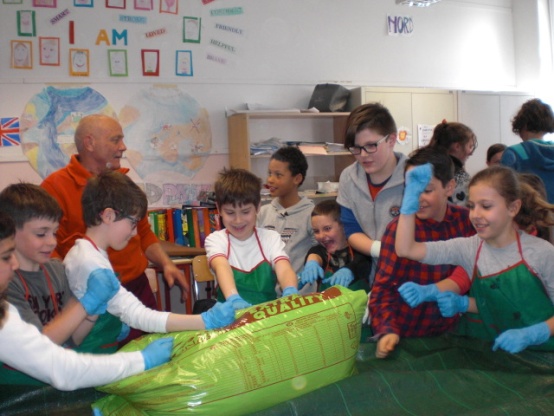 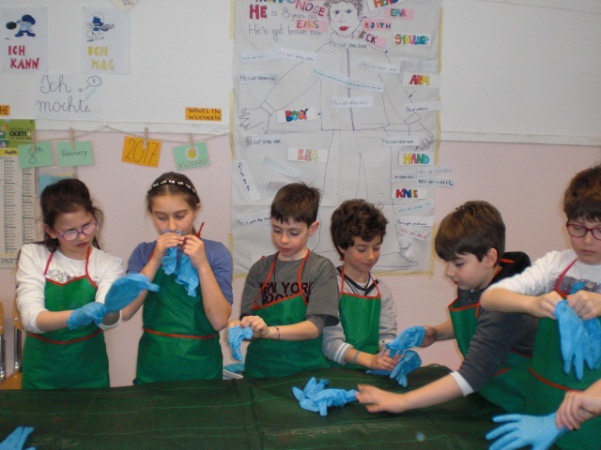 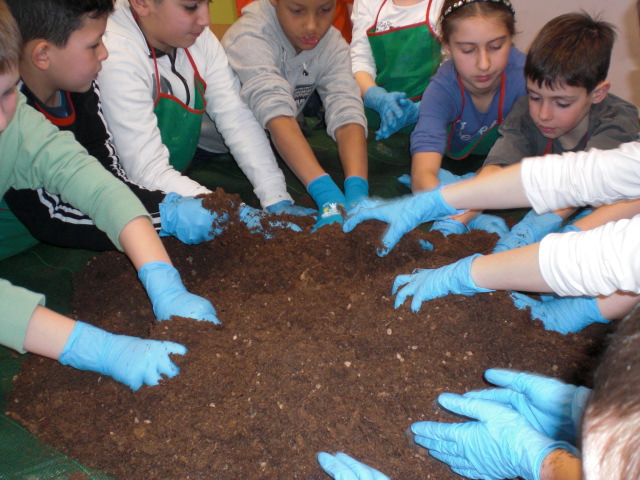 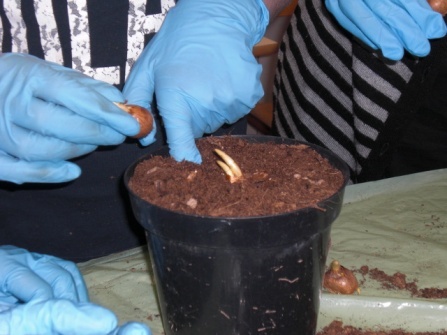 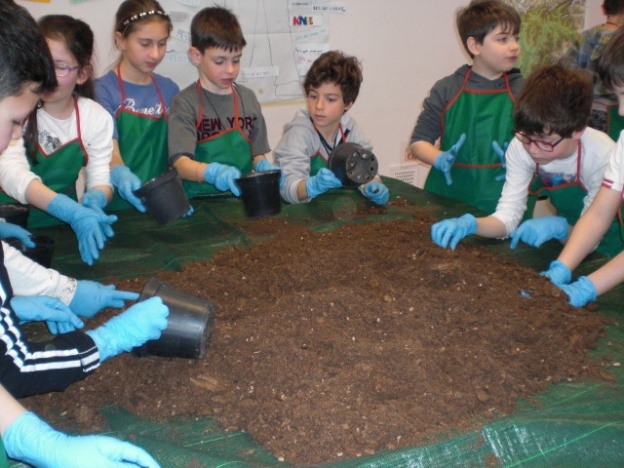 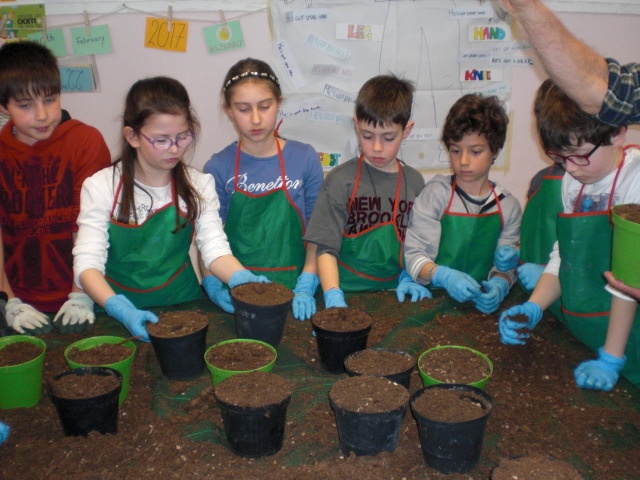 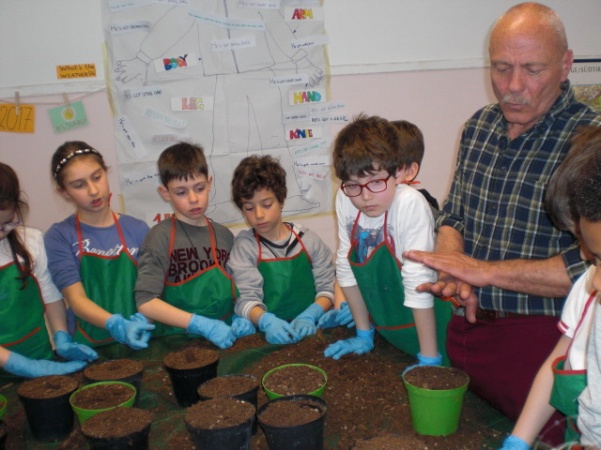 TERZA  LEZIONE 
 abbellimento di un bene comune: le finestre della nostre aule
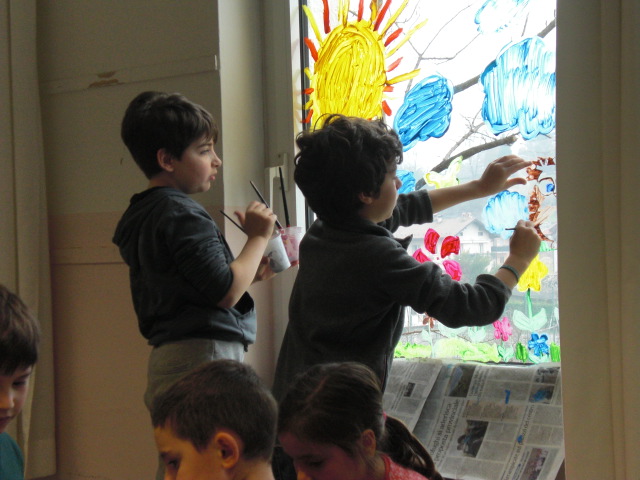 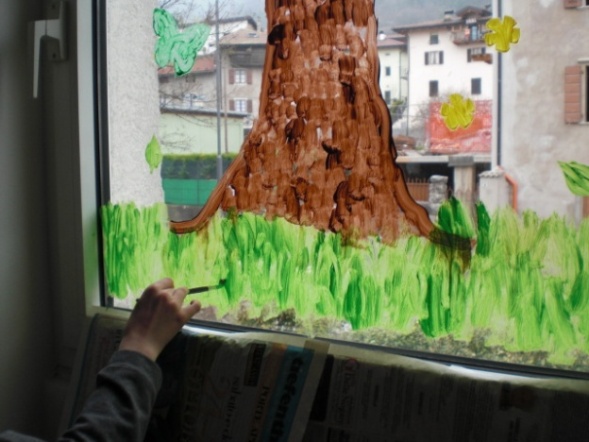 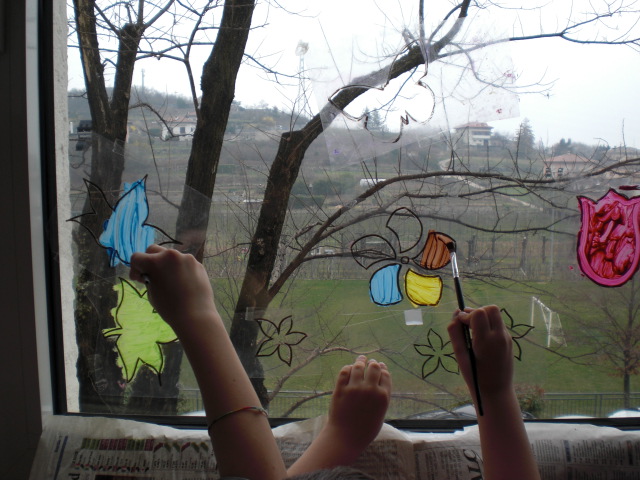 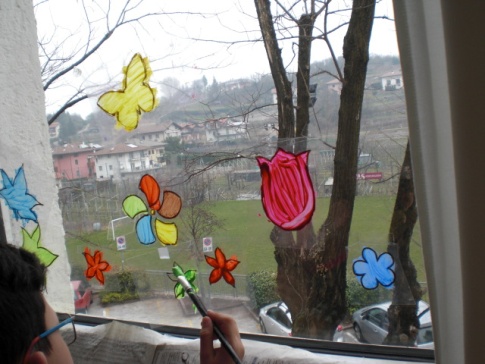 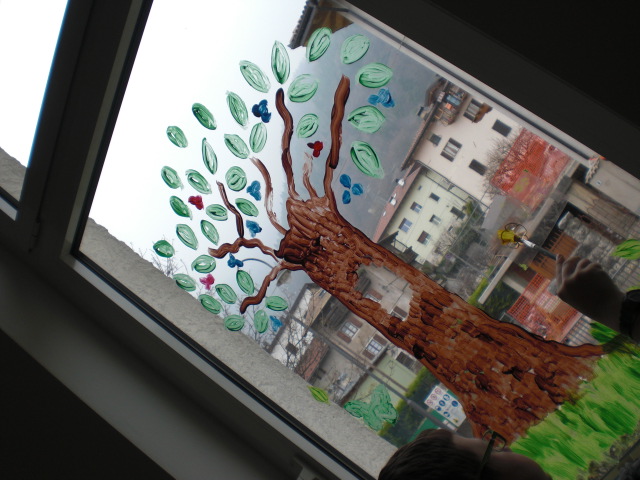 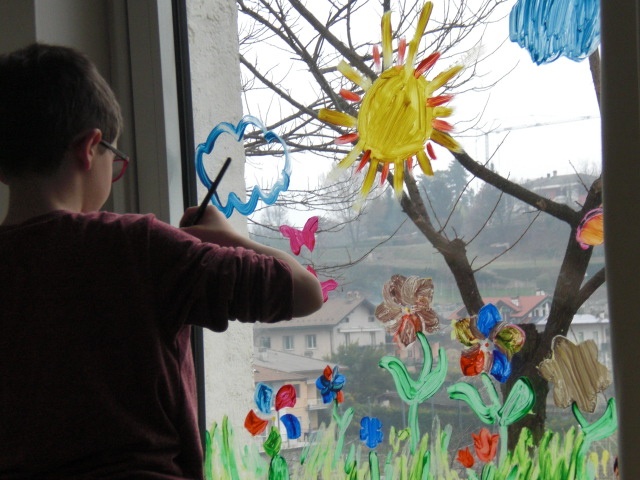 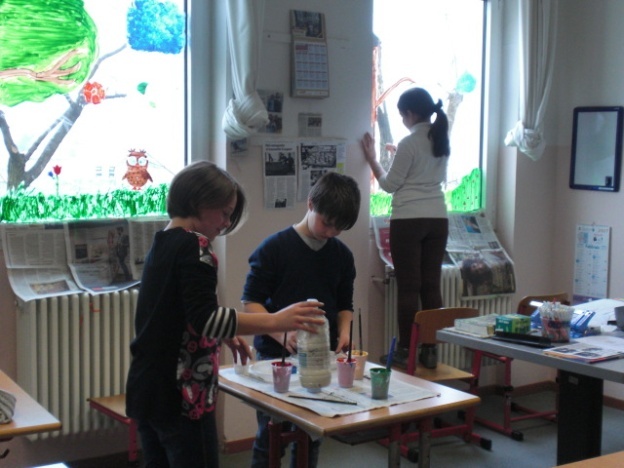 Effetti  speciali !
LABORATORI   AGENZIA PROVINCIALE AMBIENTE  (A.P.P.A.)
“Per un pugno di terra: dove c’è suolo c’è vita”    (pluriclasse  3°/4°)
Esplorazione dell’ambiente circostante, raccolta, osservazione e analisi di campioni di suolo,  costruzione di un lombricaio
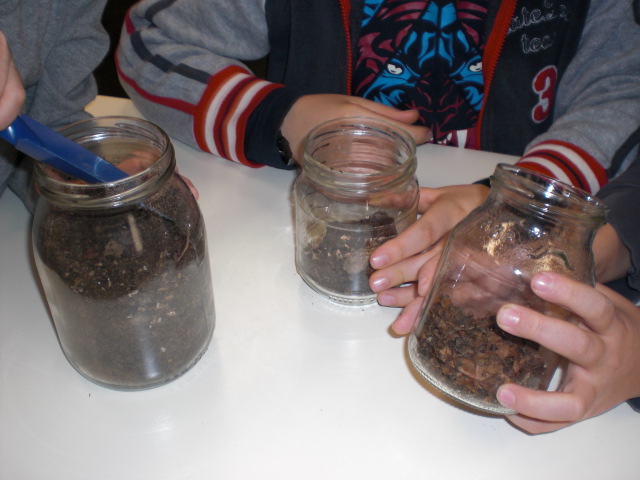 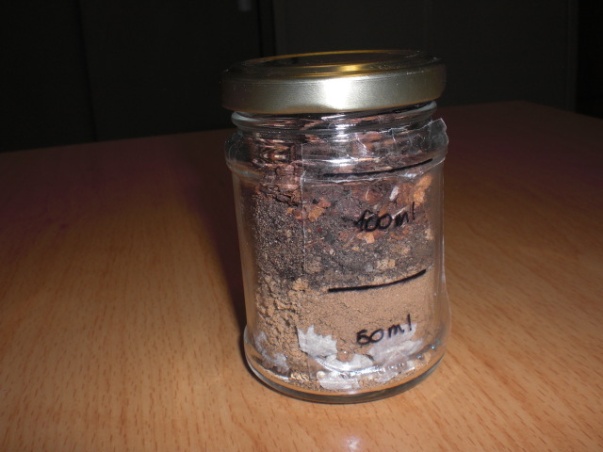 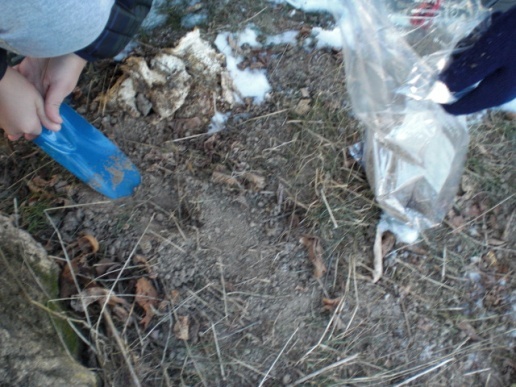 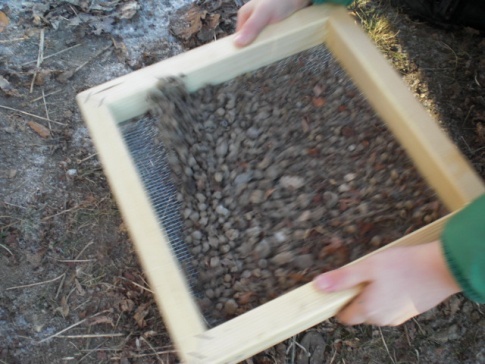 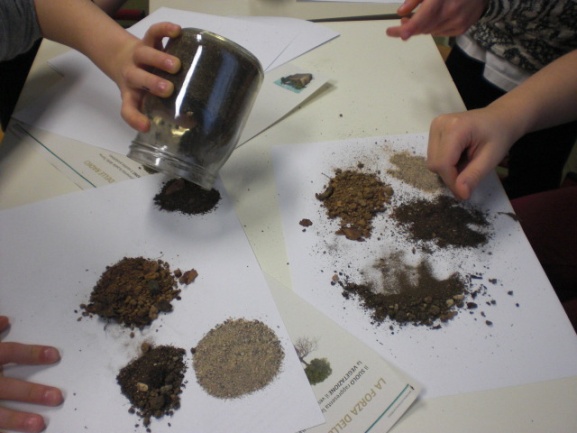 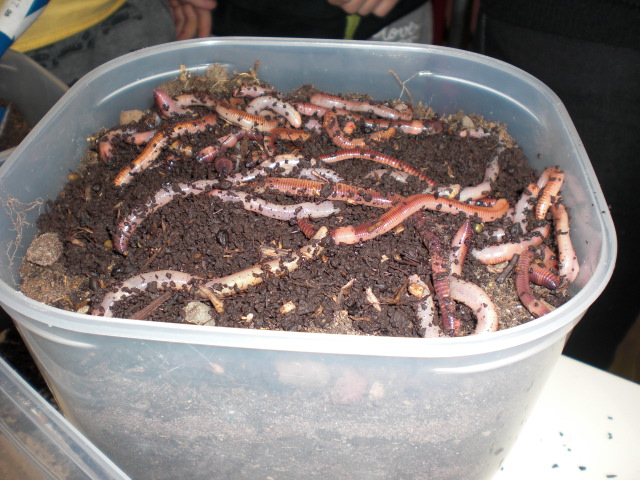 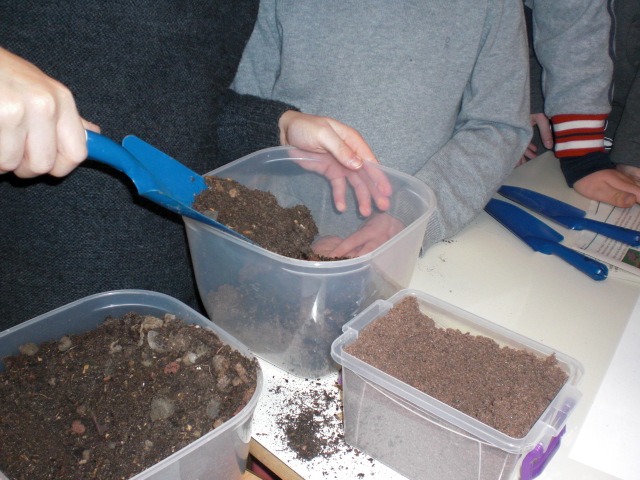 “Gli ecosistemi: un tesoro da difendere”        (classe quinta)
Approfondimento della conoscenza degli ecosistemi e dell’ importanza della biodiversità in essi contenuta. Uscita nel bosco per osservare l’ambiente circostante e per formulare, attraverso la raccolta e la tabulazione di dati, un giudizio di qualità ecologica.
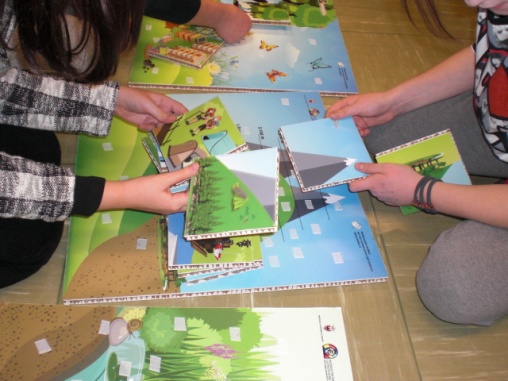 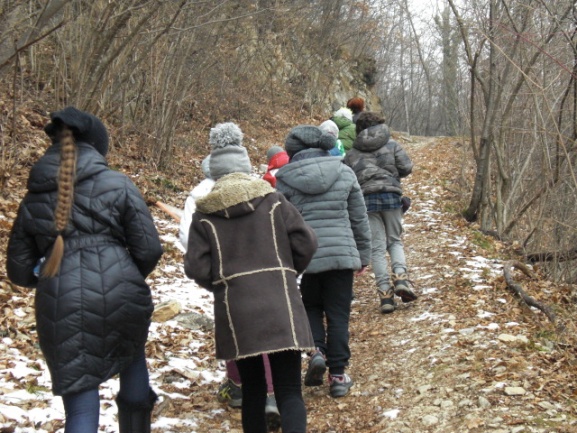 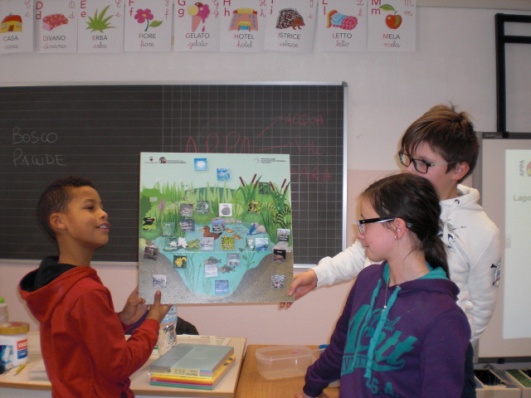 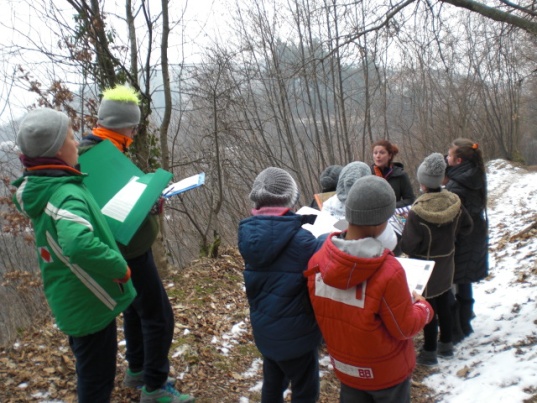 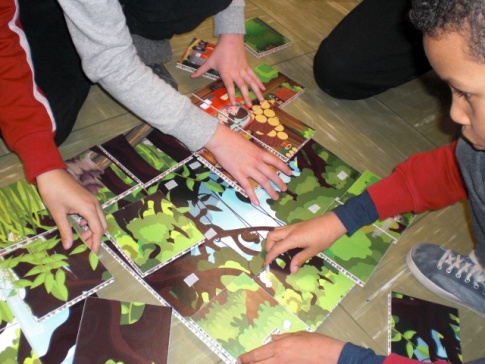 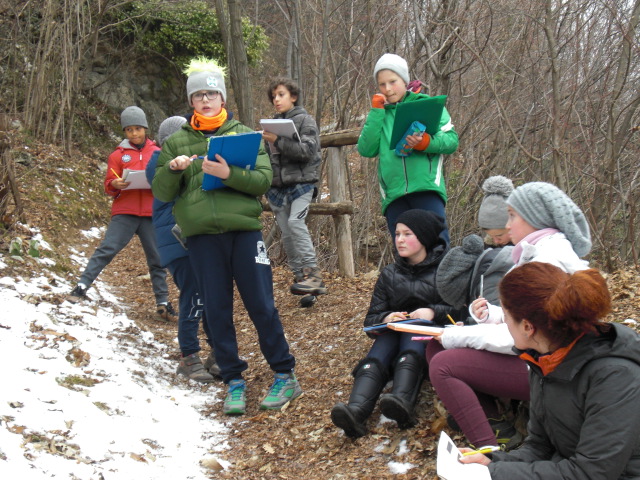 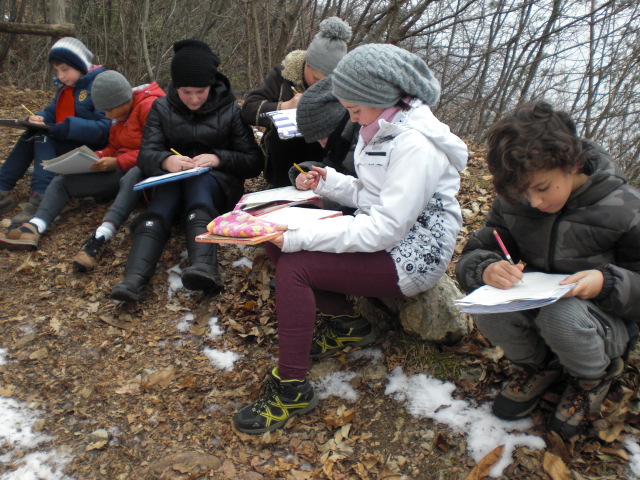 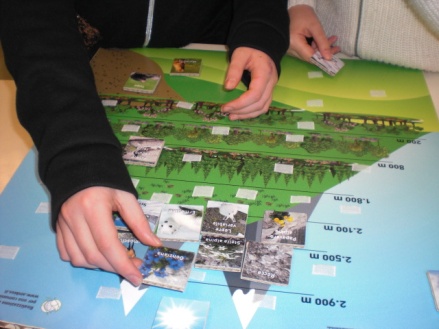 LABORATORIO  DI  BELLA  CALLIGRAFIA
Con il prezioso aiuto del maestro in pensione Vincenzo Rizzonelli, i bambini hanno potuto riscoprire la bella calligrafia
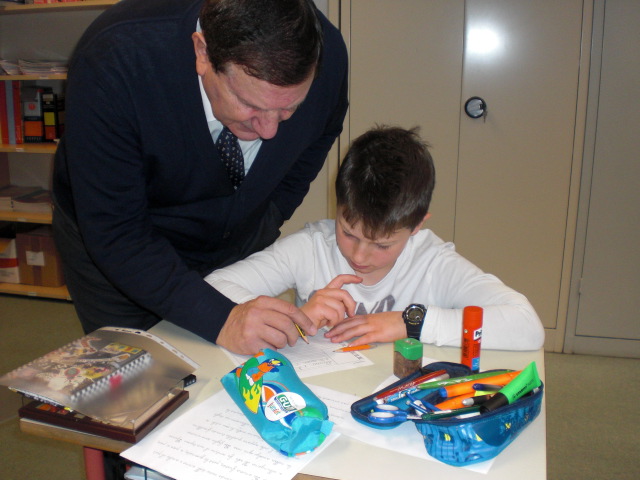 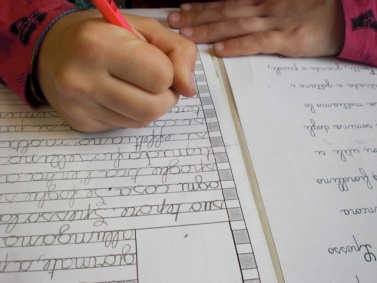 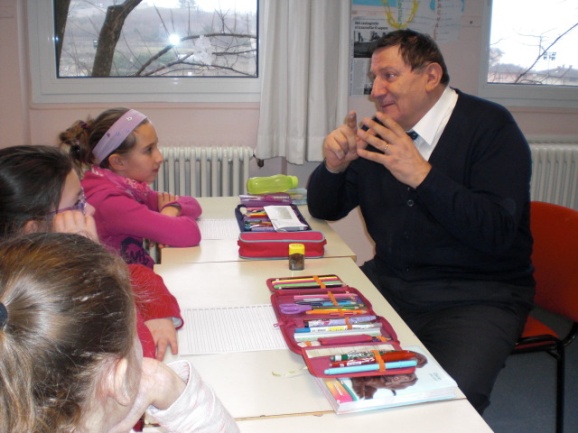 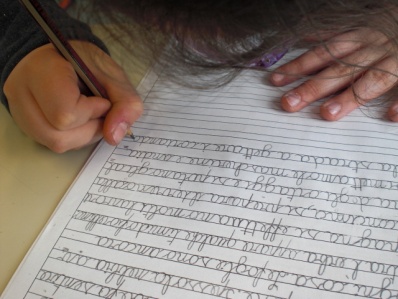 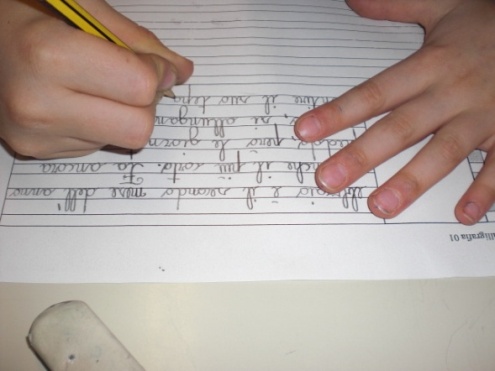 E  di questo laboratorio 
ne ha parlato anche il giornale
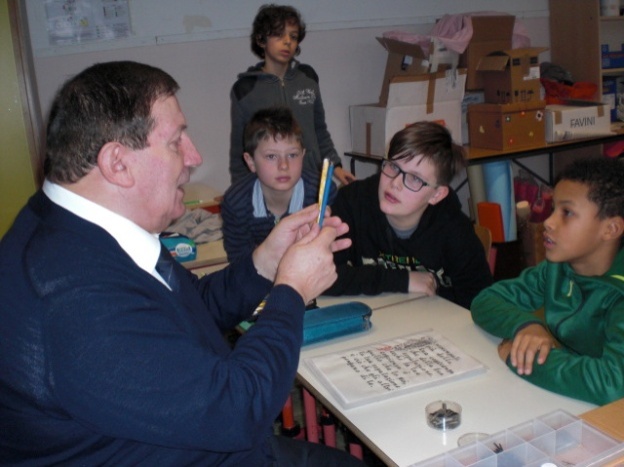 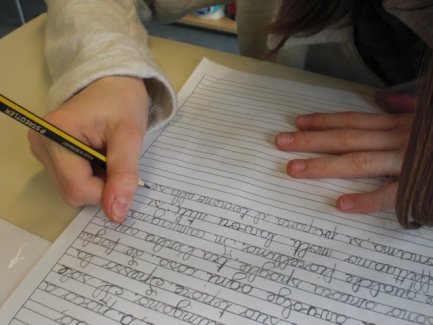 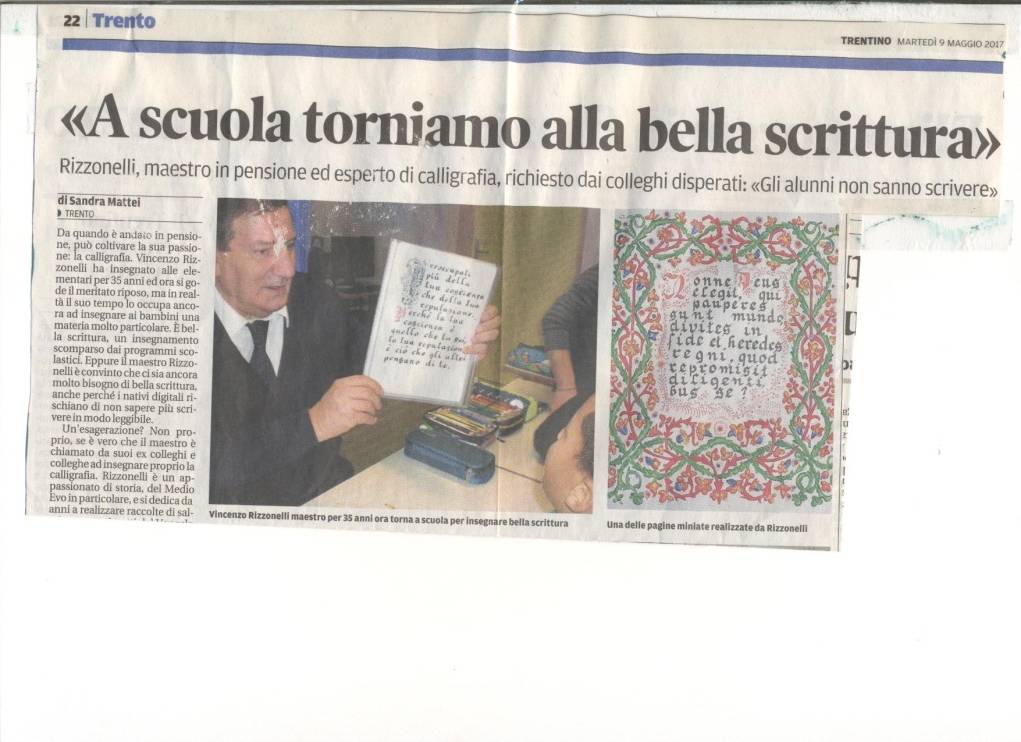 E dopo la bella calligrafia, il maestro Vincenzo ha fatto apprezzare ai bambini le miniature, decorazioni caratteristiche per abbellire i capilettera
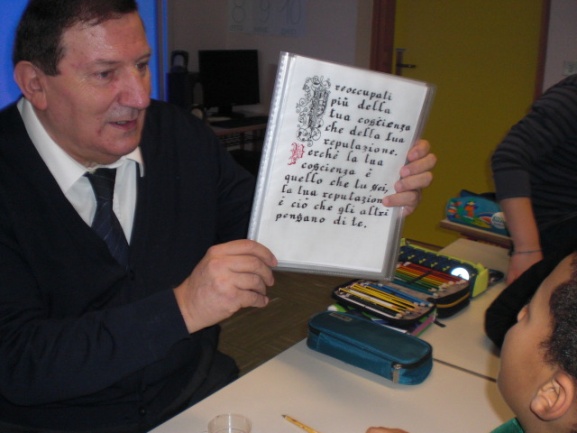 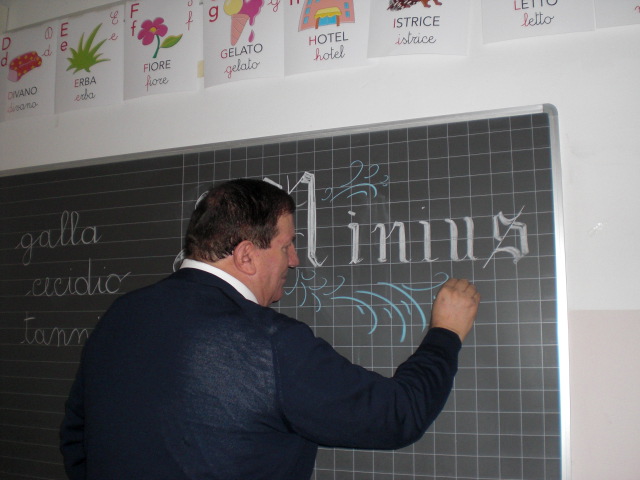 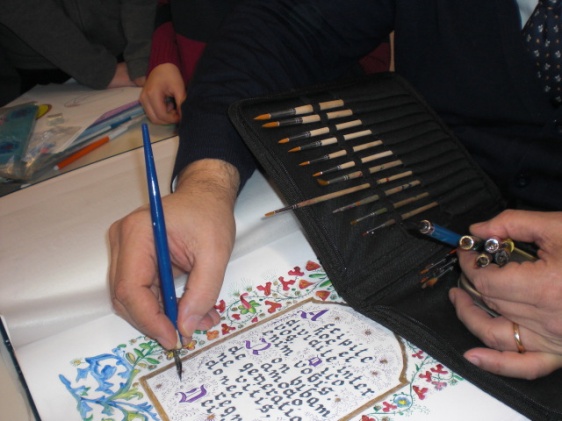 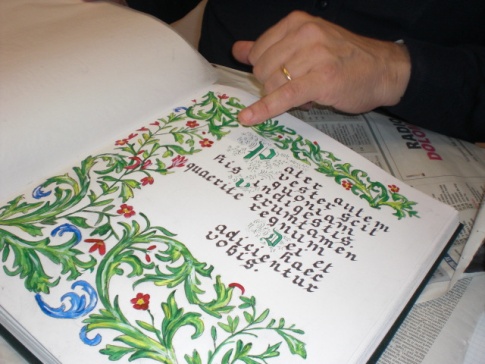 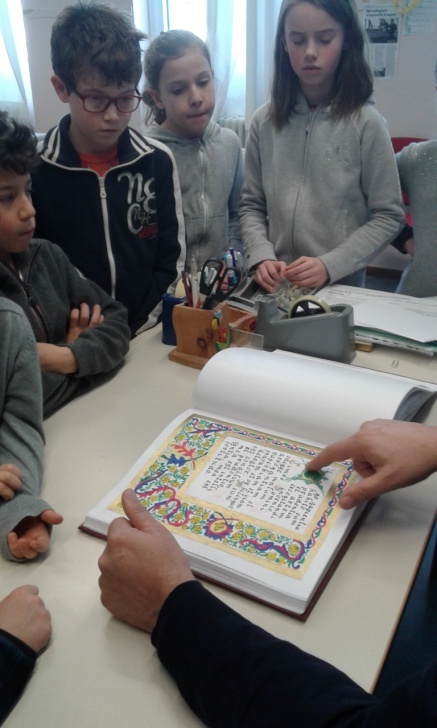 Ed ora silenzio e tanta pazienza ….  Usando , naturalmente, asticciola, pennino e inchiostro si prepara una
poesia per la festa della mamma
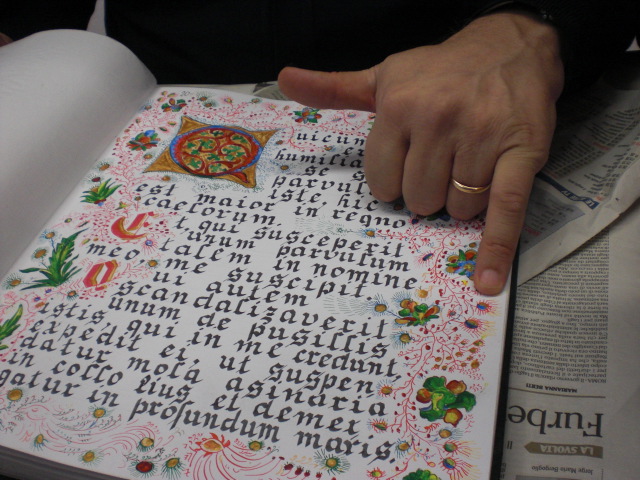 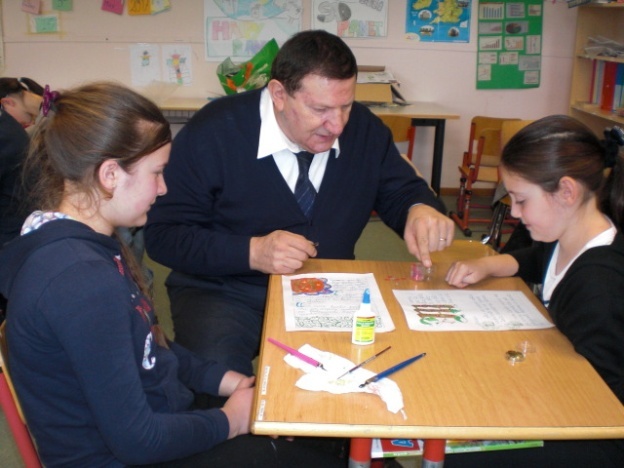 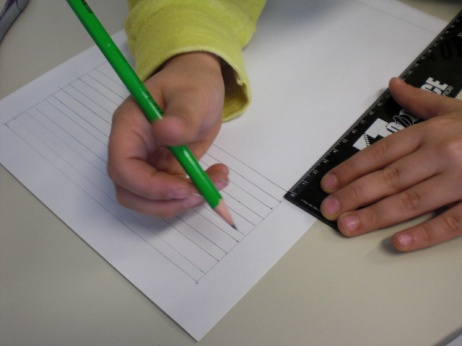 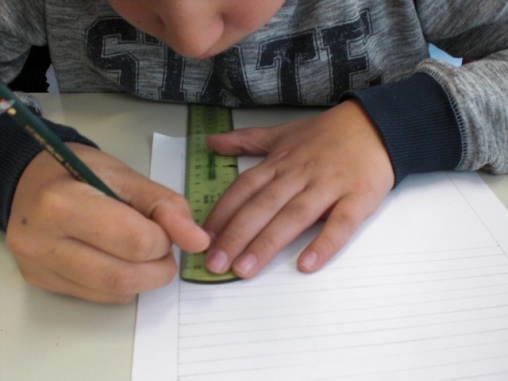 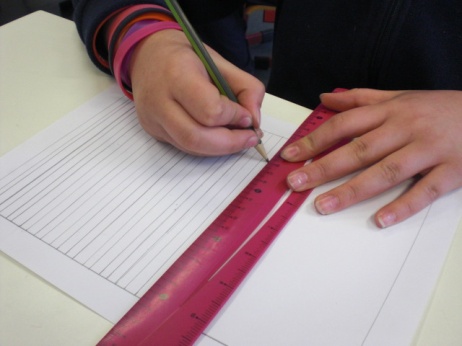 Si parte dal foglio bianco…
… si disegna il capolettera …
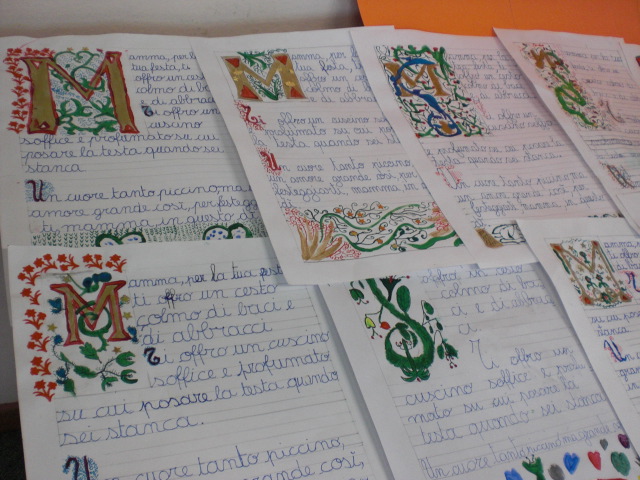 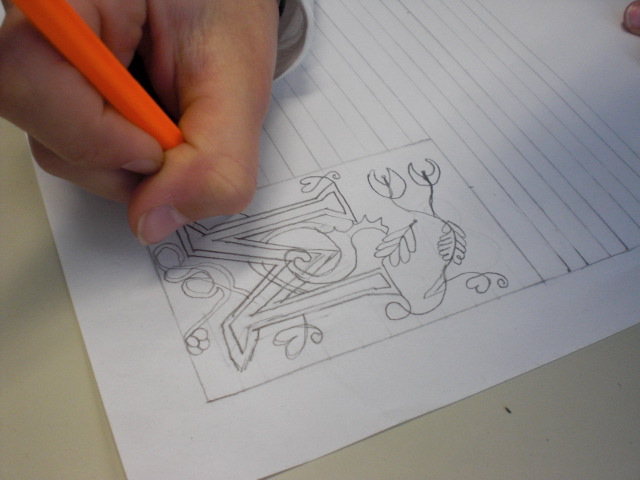 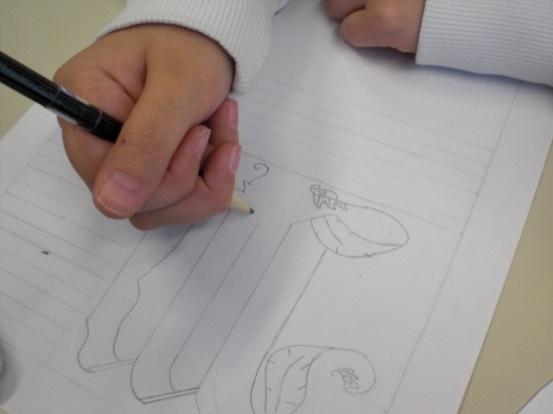 … e poi lo si decora
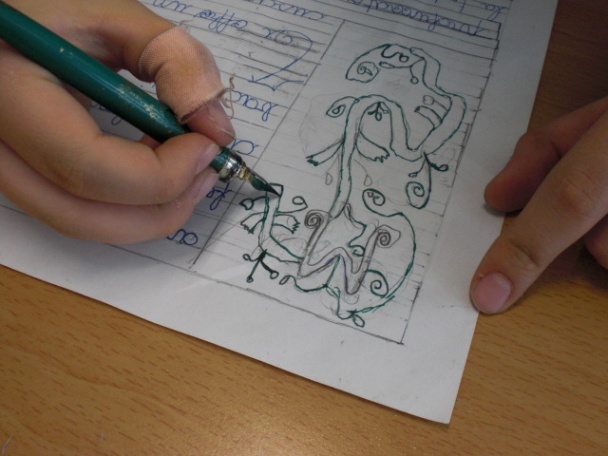 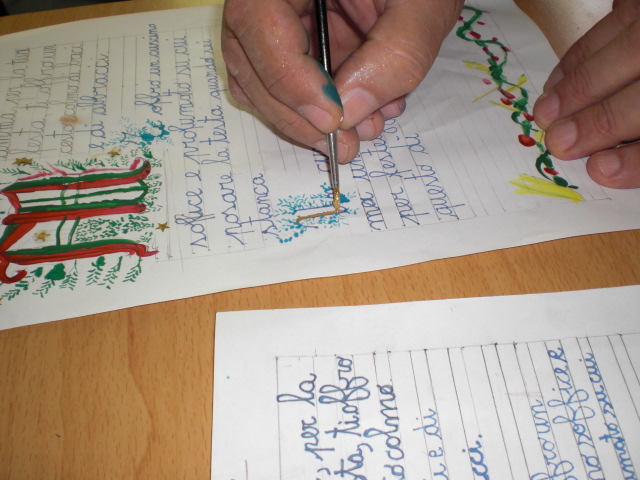 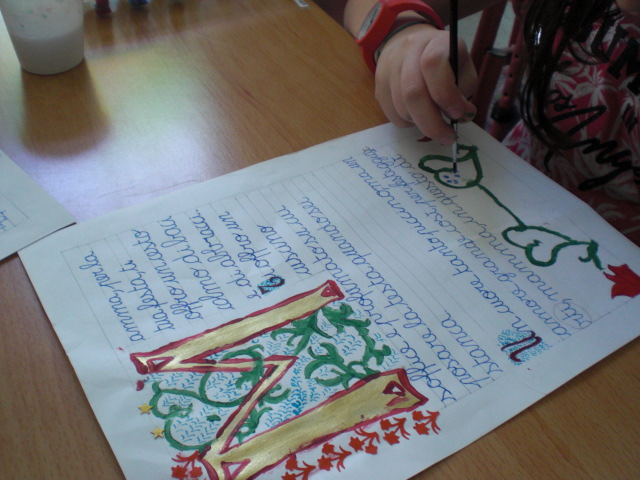 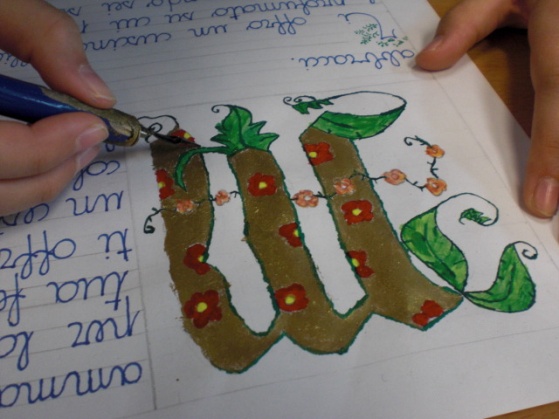 Anche nel laboratorio presso il Vigilianum, i bambini hanno avuto la possibilità di usare alcuni strumenti scrittori del passato:
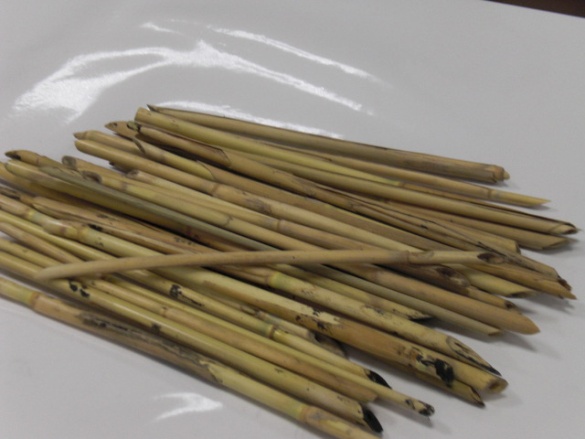 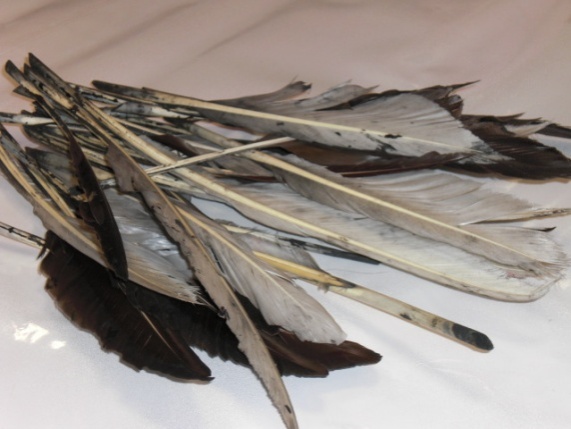 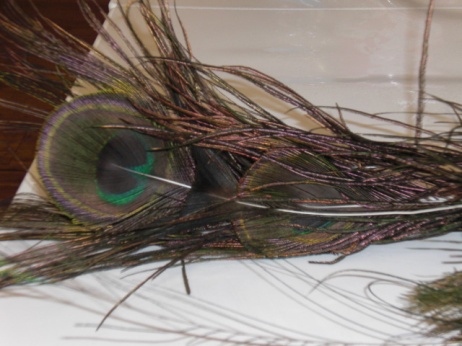 penne di pavone
calami
penne d’oca
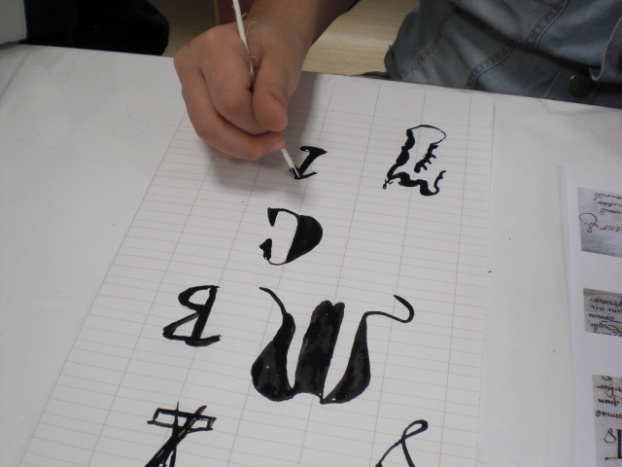 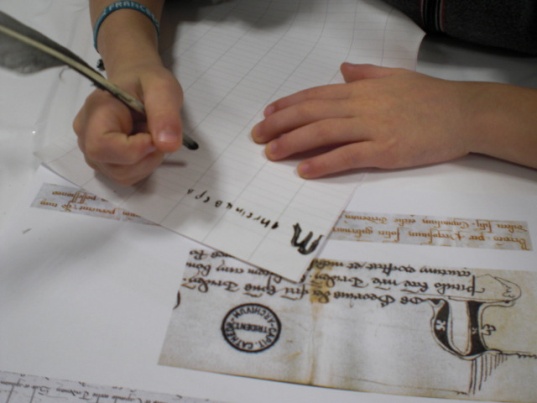 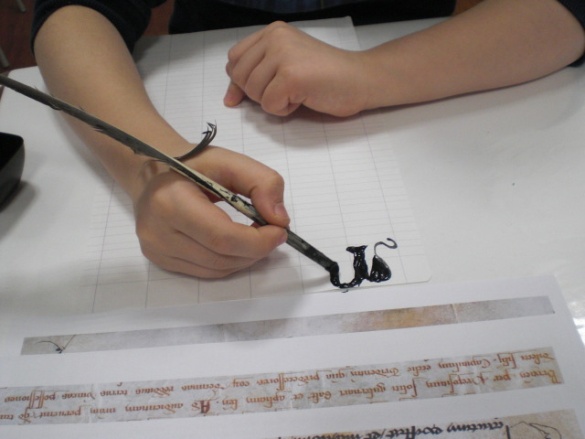 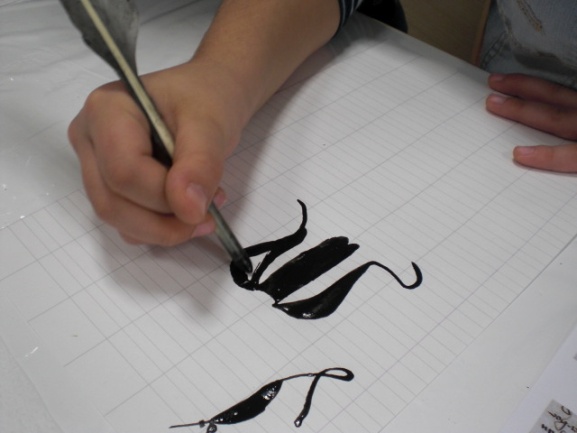 Amanuensi  all’opera
INCONTRO  CON  I  FRATI  FRANCESCANI
Visita a scuola di padre Valerio, frate francescano di Sardagna, e di due suoi confratelli.
Racconti di esperienze tra i bambini nelle missioni in Africa, musica e canti di origine africana accompagnati dal suono della chitarra.
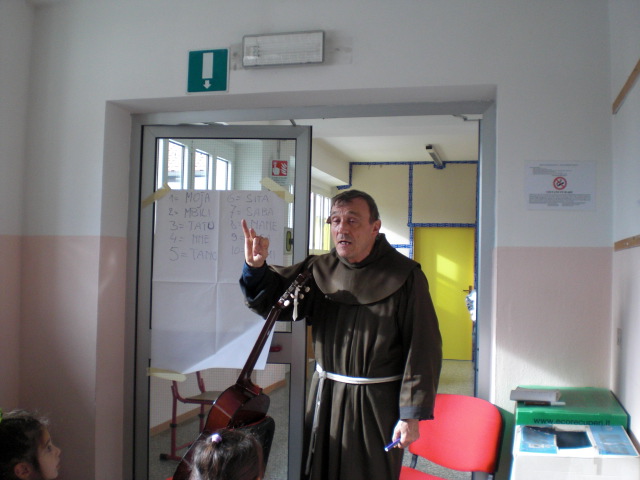 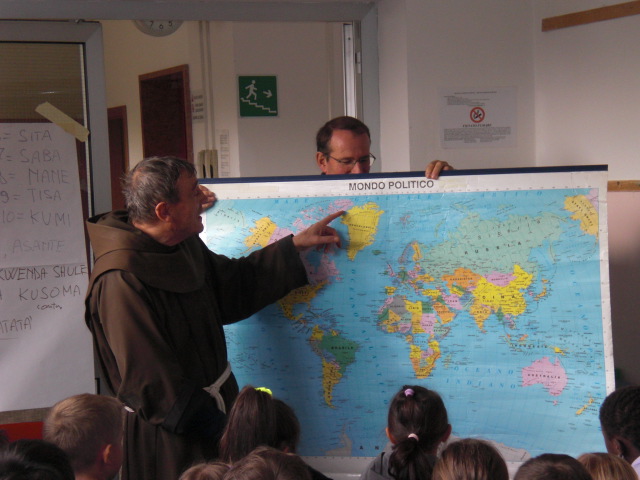 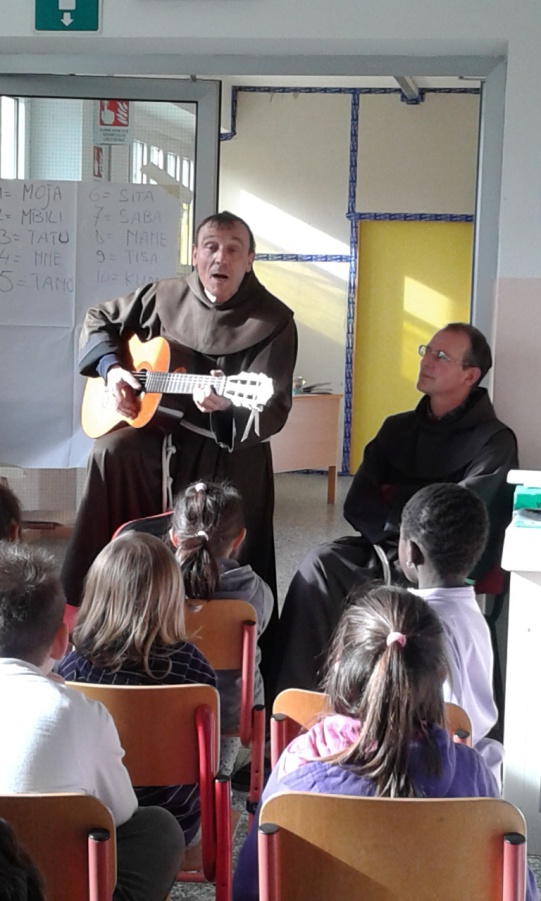 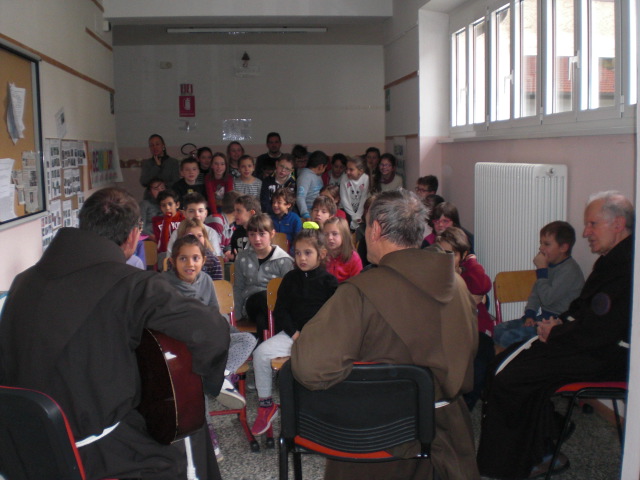 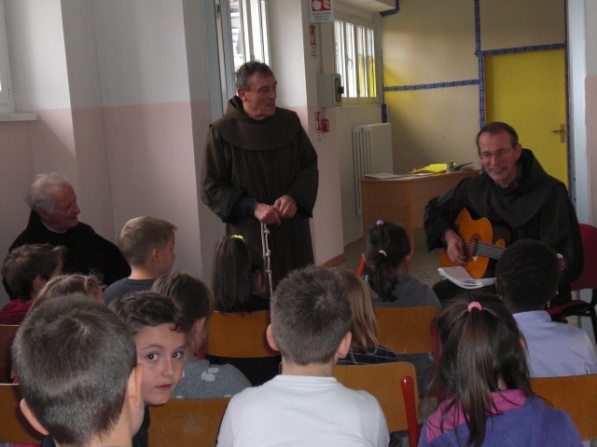 ASSOCIAZIONE  GENITORI  “L’ AQUILONE”
Pacchi regalo che, puntualmente ogni anno Babbo Natale,  fa trovare a scuola al rientro dalle vacanze.
Spettacolo teatrale che, con mimica e pochi dialoghi, ha fatto riflettere sull’inclusione, su come anche le persone diversamente abili possano riuscire a liberare potenzialità inaspettate e diventare una preziosa risorsa per la società.
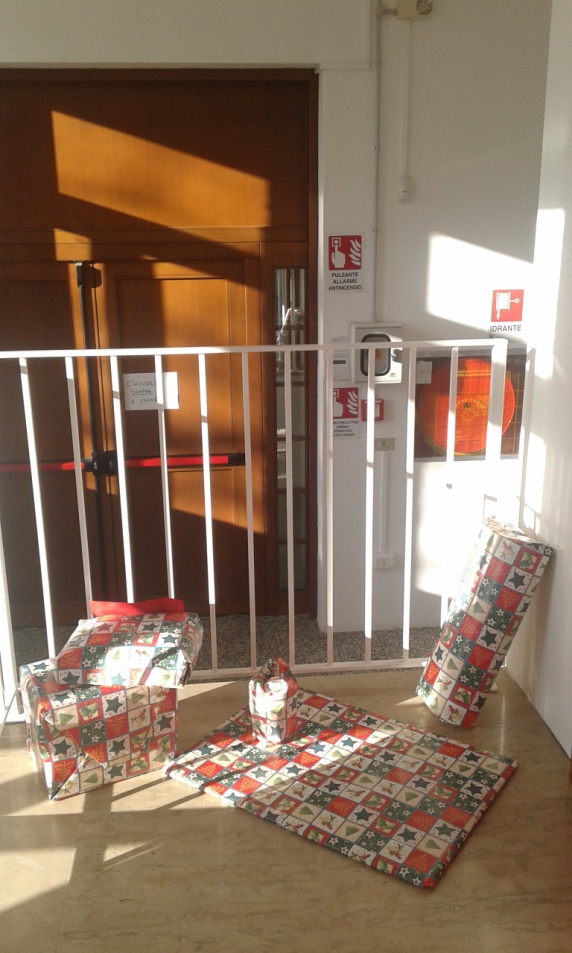 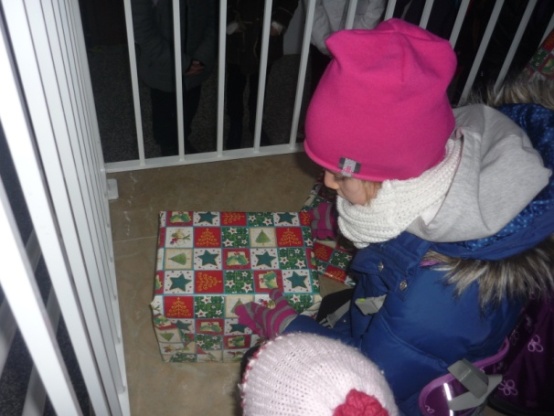 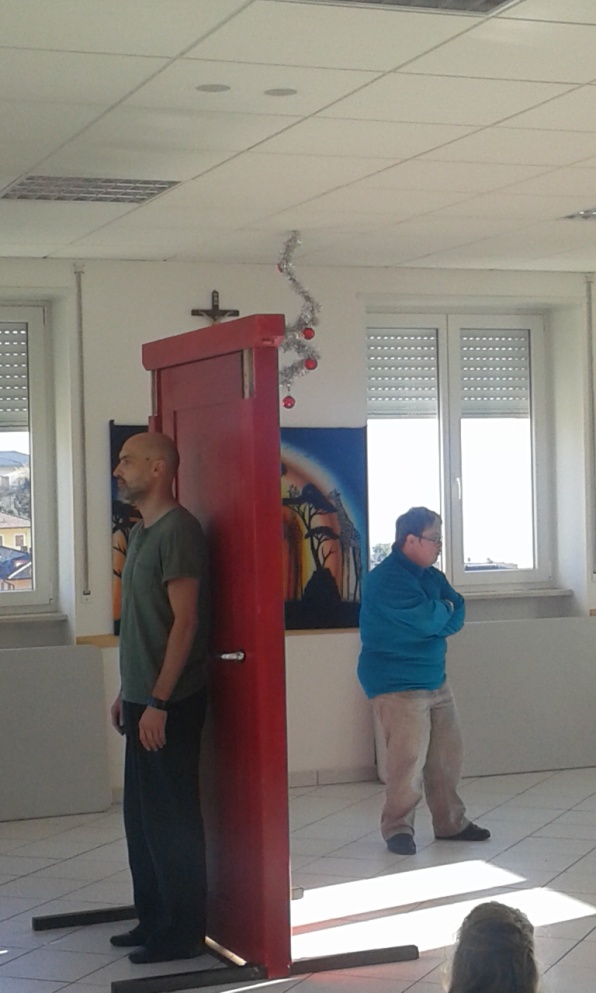 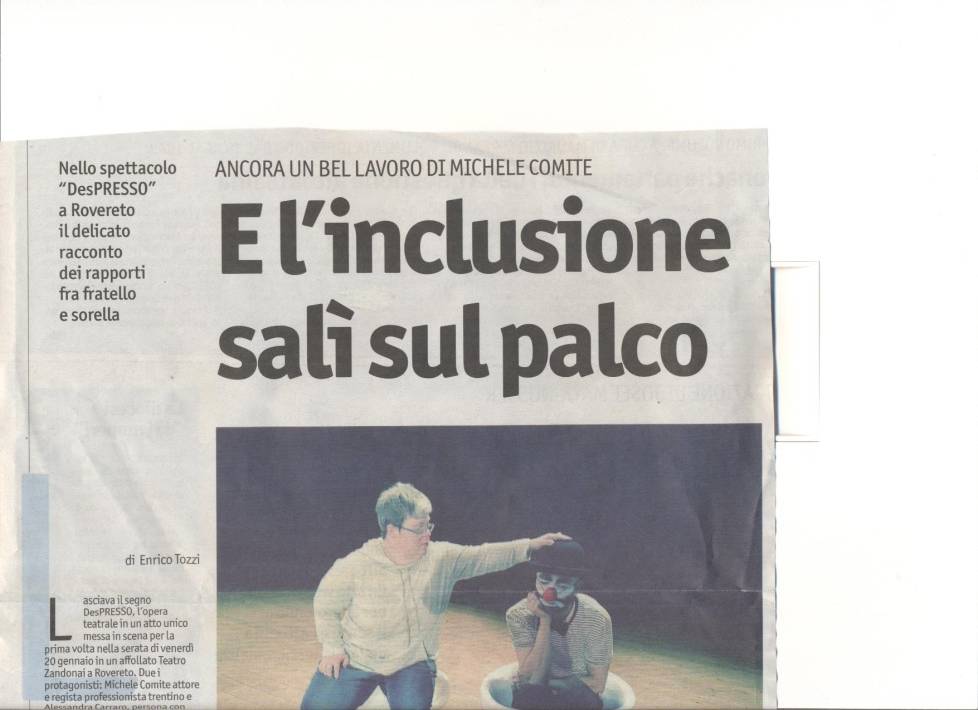 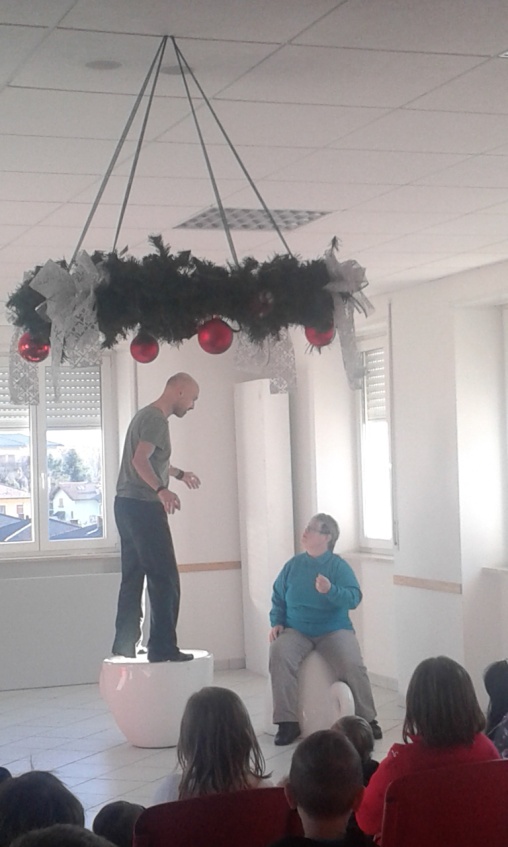 Su invito dell’Associazione Genitori, preparazione di tavolette di legno con disegni e parole “belle e accoglienti”.  Le tavolette sono state poi usate per rivestire un pozzo posto in mezzo al presepio, nel parchetto vicino alla chiesa
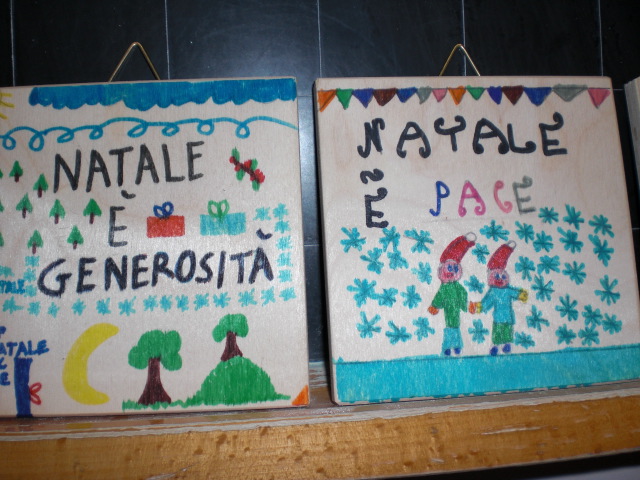 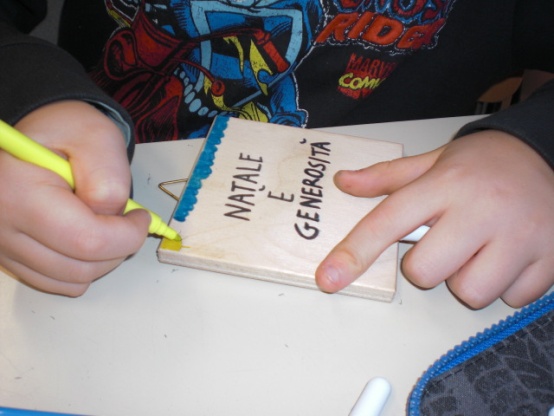 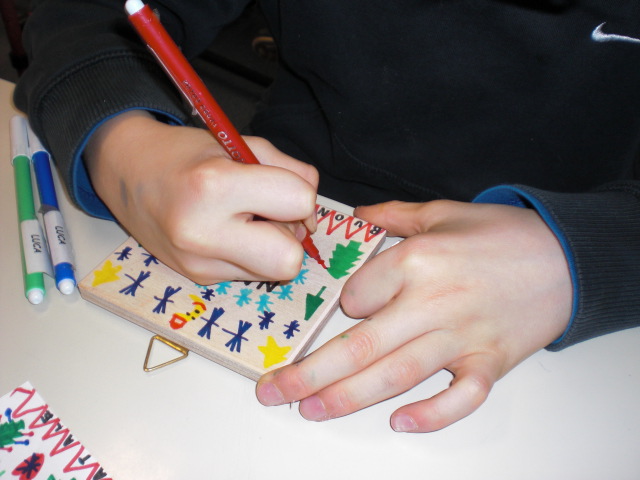 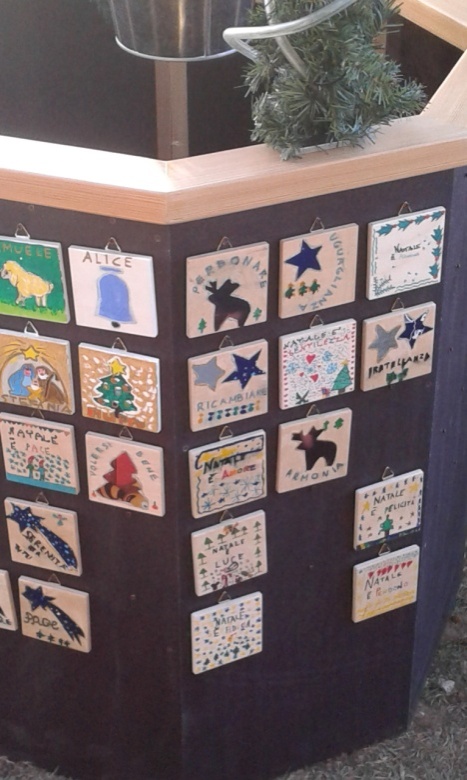 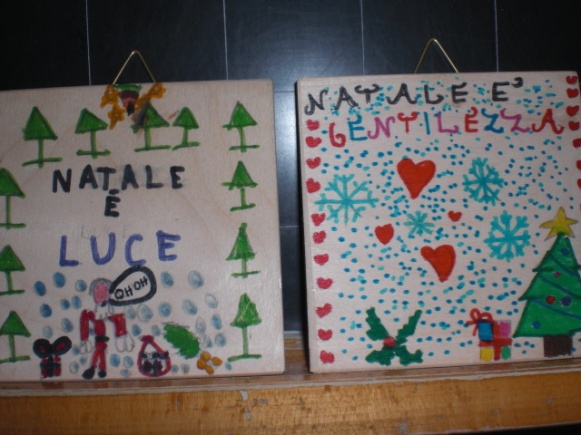 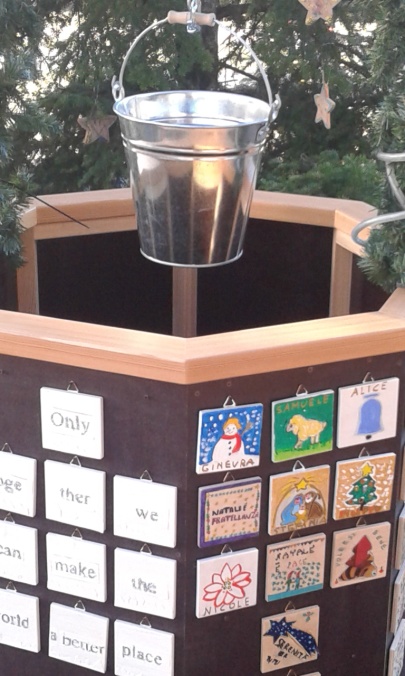 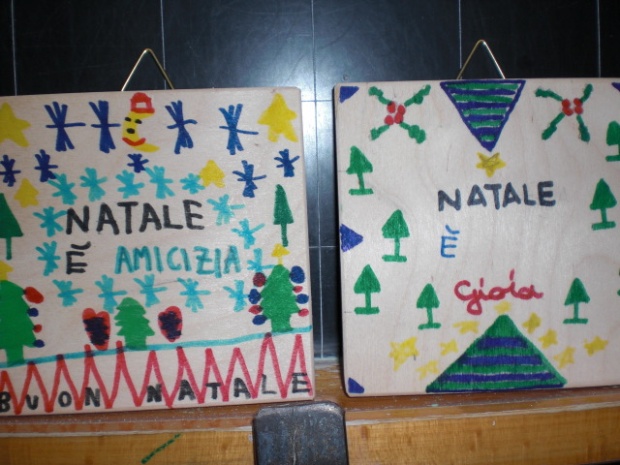 CONTINUITA’  SCUOLA  INFANZIA

Spettacolo di Natale con coreografie e canti, nel parco di Villa Rizzi, accompagnati dal suono della fisarmonica.
Temi trattati l’accoglienza, l’ integrazione, la pace e tante altre “belle parole” che soprattutto in questo periodo assumono un significato particolare
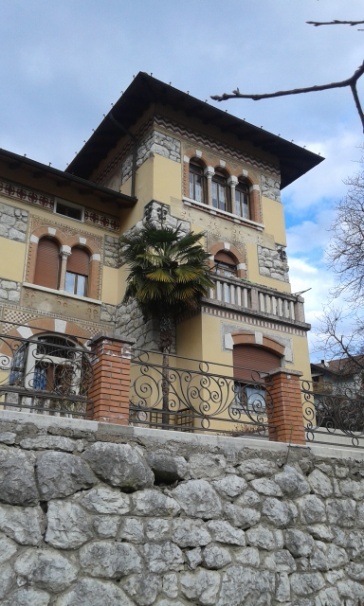 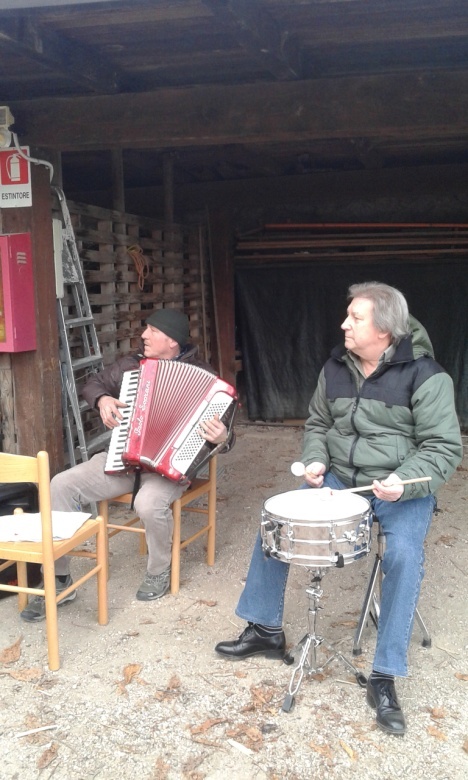 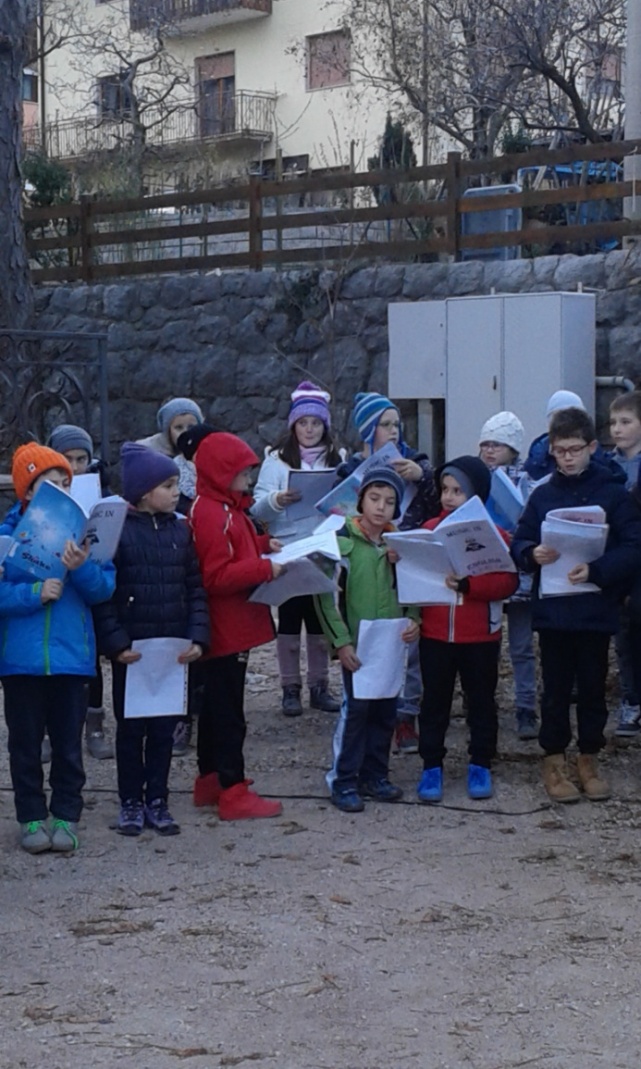 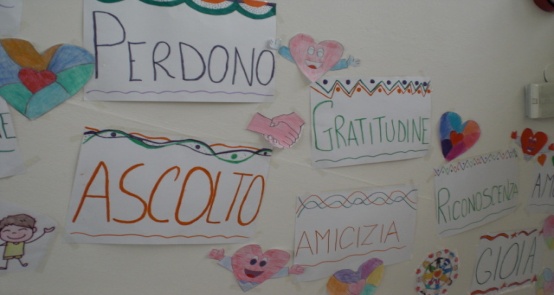 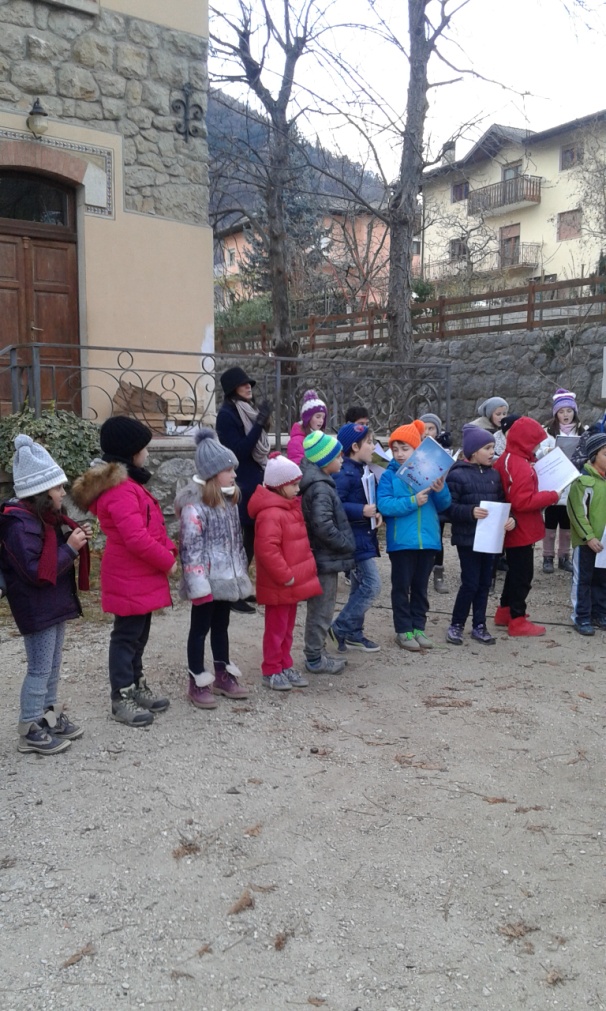 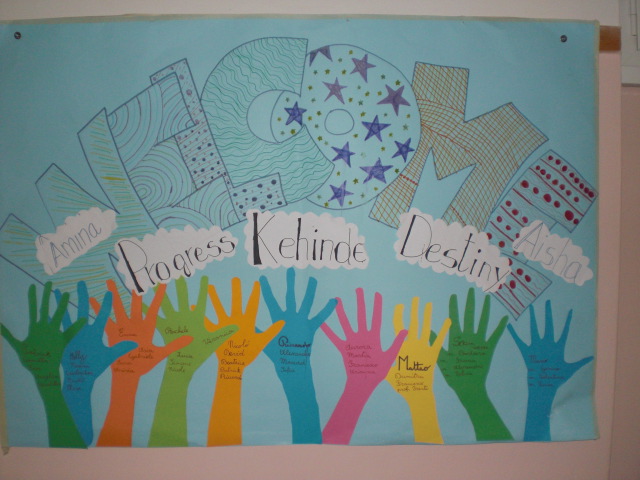 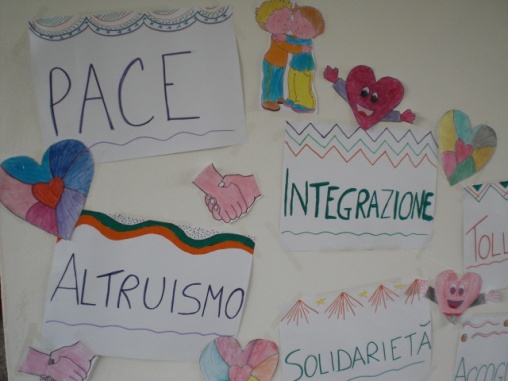 CONTINUITA’  SCUOLA  SECONDARIA
I ragazzi di quinta sono andati per ben quattro volte alla  scuola secondaria Manzoni effettuando attività diverse: orienteering per conoscere i vari spazi, laboratorio matematico (problemi logica) e scientifico (microscopia vegetale), giornata delle lingue e giornata dello sport.
Una buona occasione per conoscere un po’ l’ambiente che li ospiterà per i prossimi tre anni e di incontrare altri ragazzi che diventeranno i loro futuri compagni.
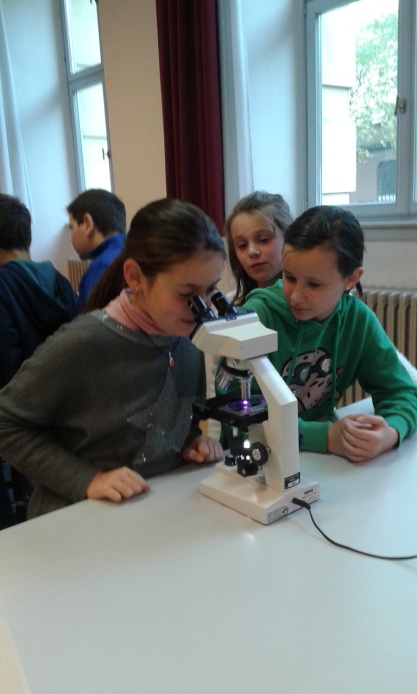 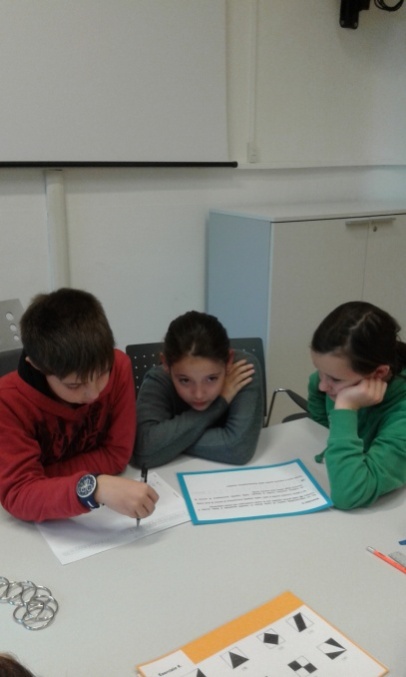 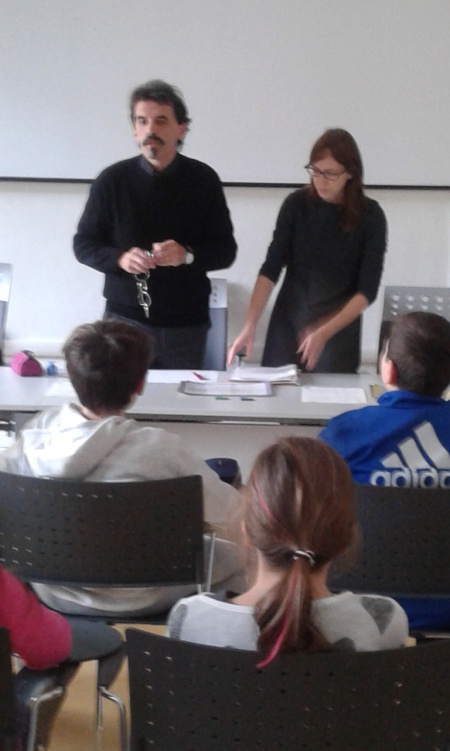 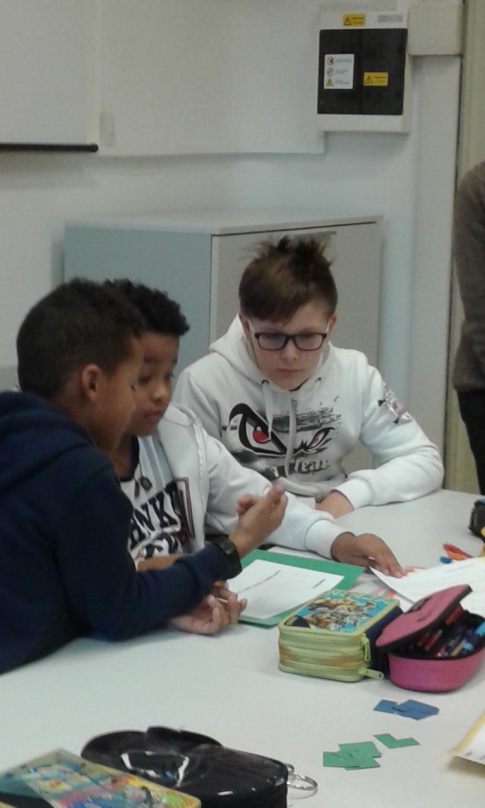 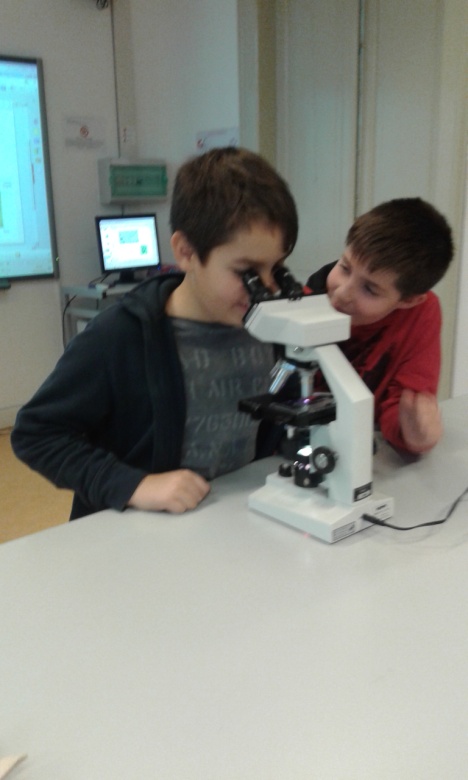 Giocosport   classe  quinta:  IL  GIOCO  DEGLI  SCACCHI

I ragazzi hanno apprezzato molto questa disciplina che stimola in particolare l’attenzione,
la riflessione, la memorizzazione e l’autocontrollo.
A marzo la classe ha avuto il piacere di partecipare ai Giochi Sportivi Studenteschi proprio nella disciplina degli scacchi.
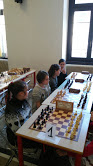 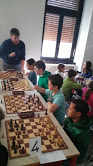 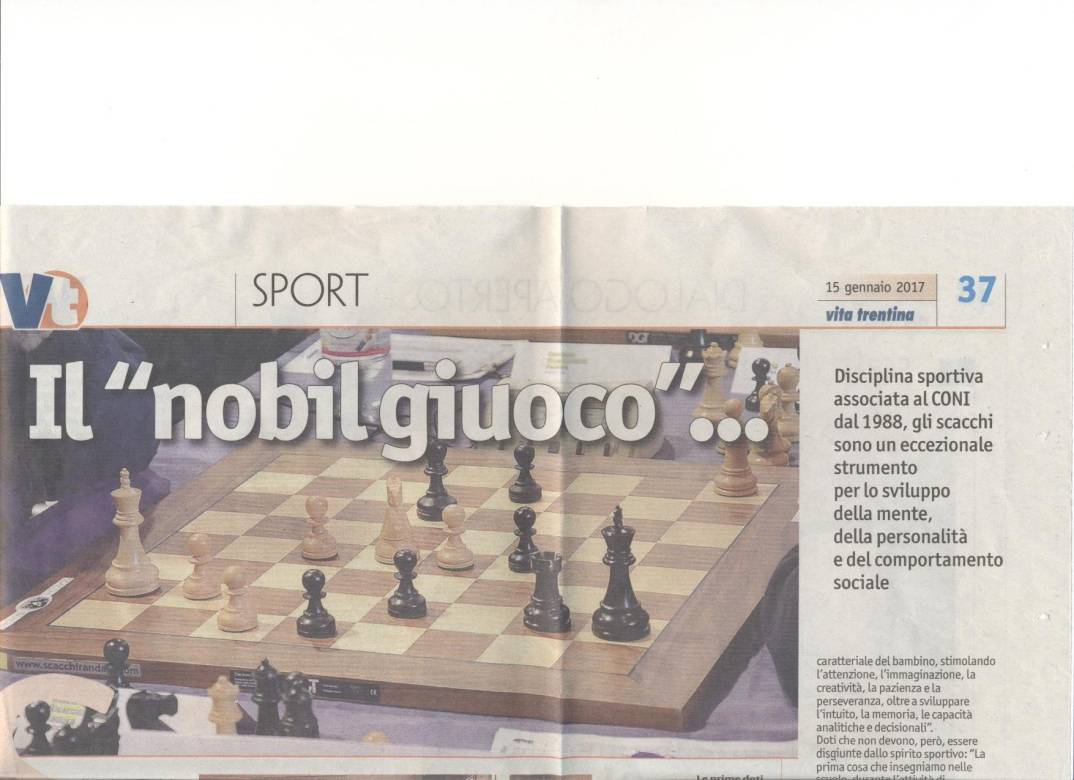 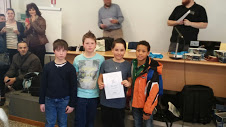 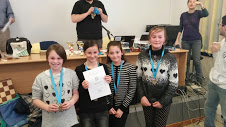 VISITA  DEL  SINDACO  -  19 maggio 2017

Una bella occasione per conoscere il “primo cittadino”, per porre delle domande sul suo impegnativo lavoro e per fare qualche richiesta per migliorare alcuni aspetti del paese di Sardagna
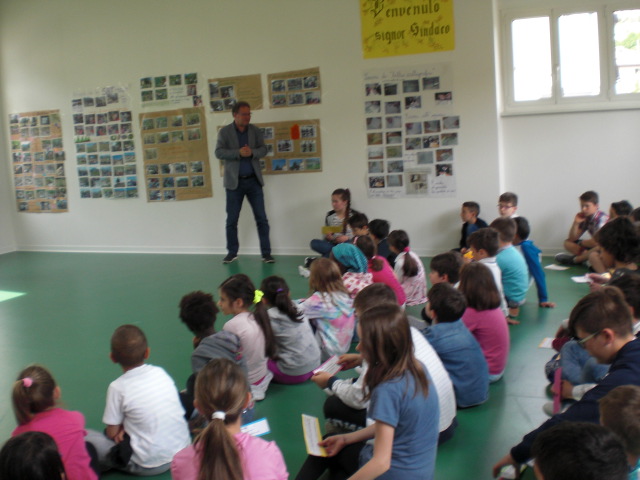 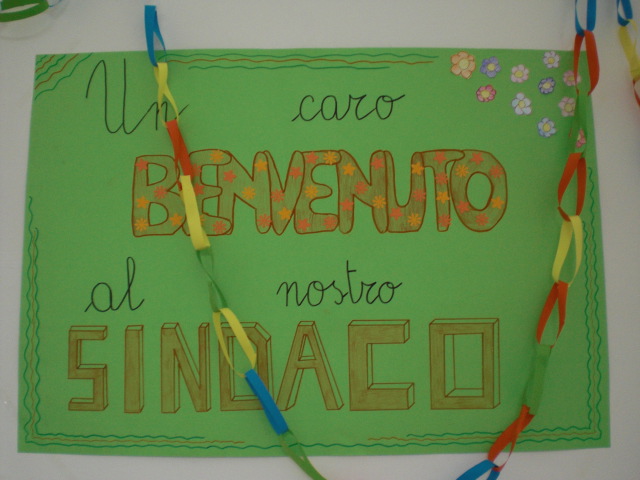 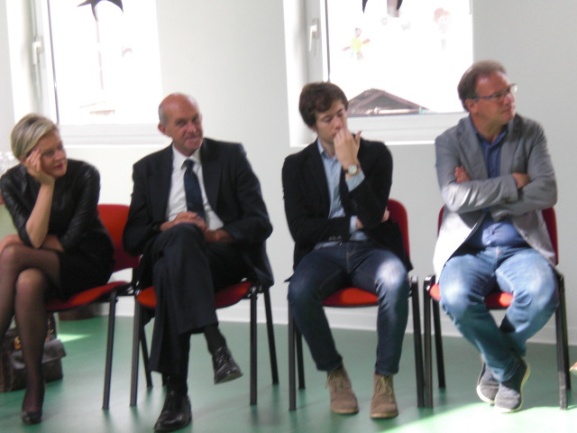 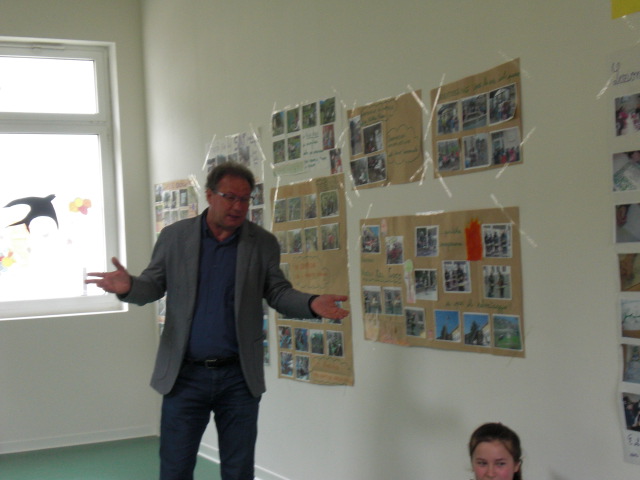 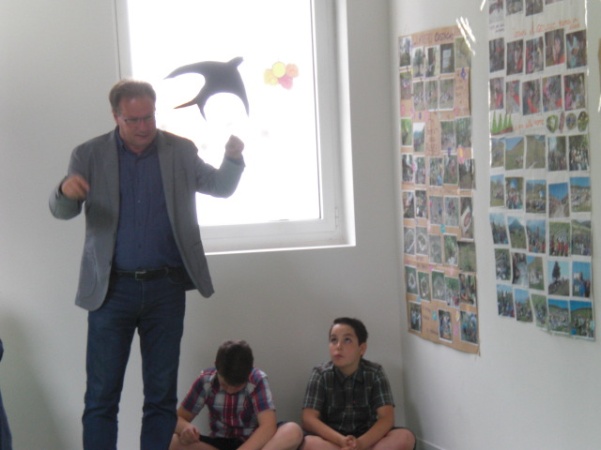 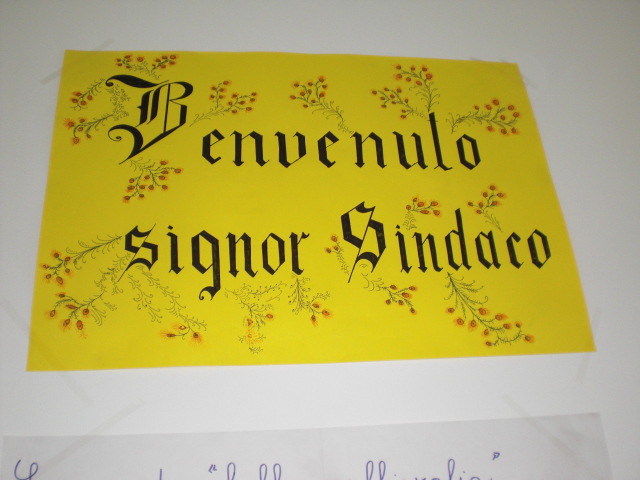 Un piccolo regalo per il sindaco
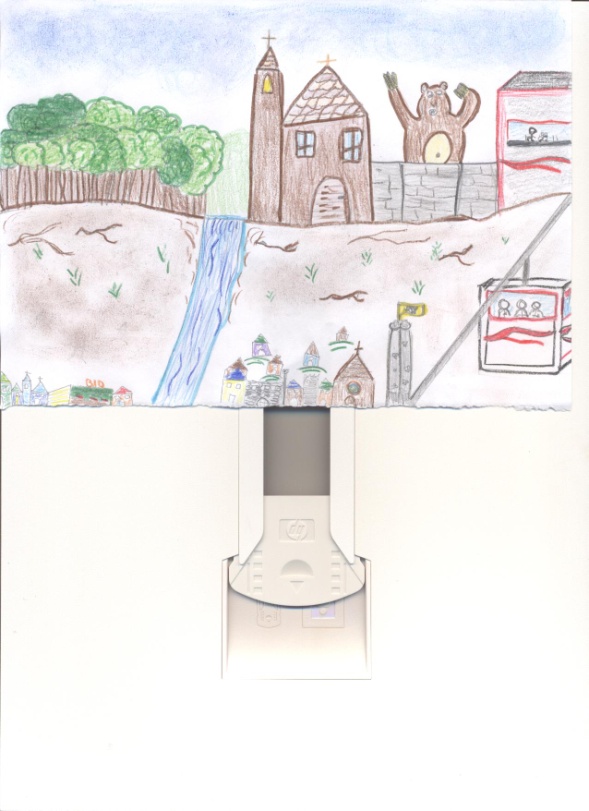 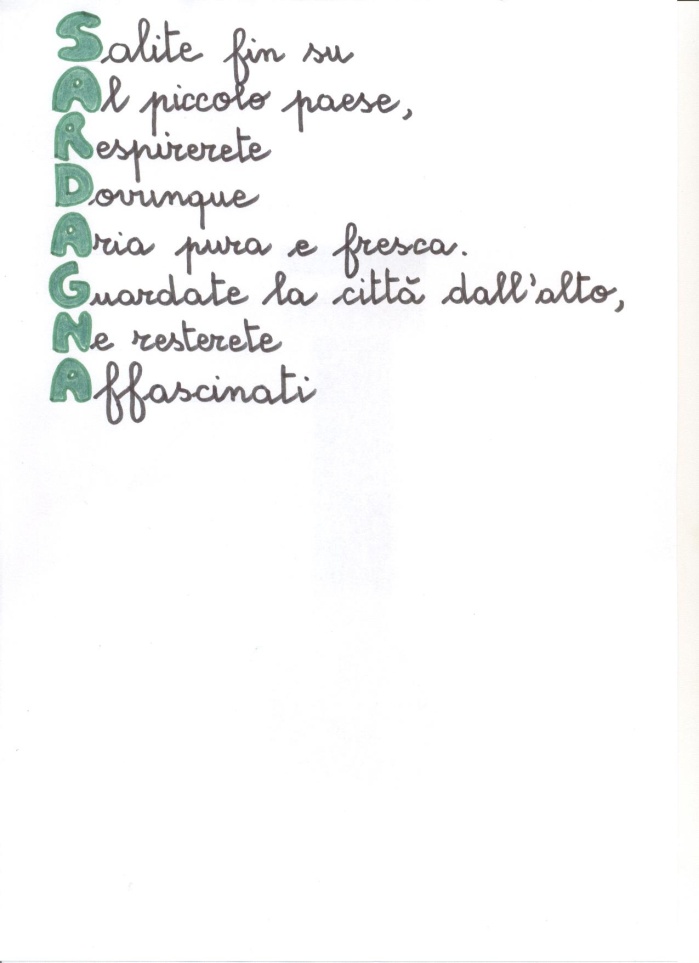 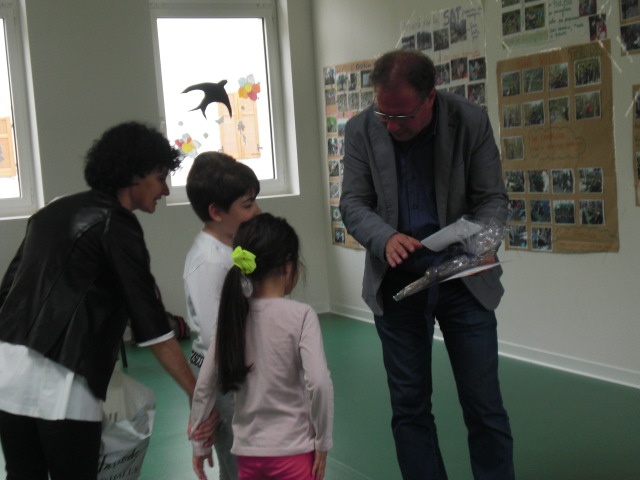 Inaugurazione della nuova aula ginnica 
     alla presenza di numerose autorità
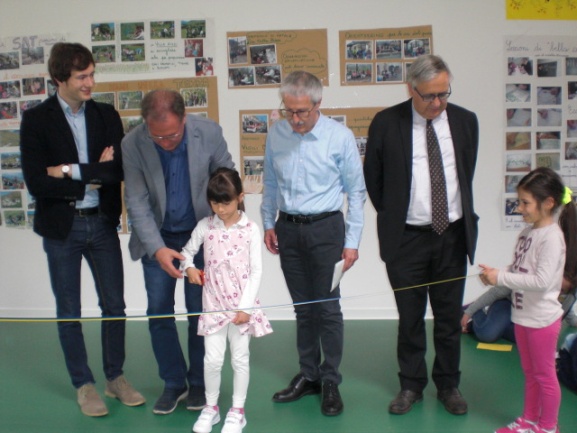 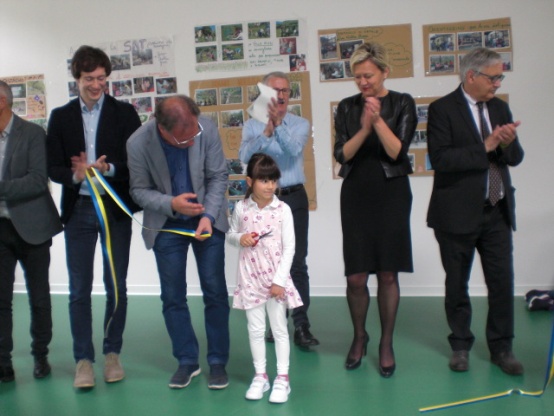 E … danza finale!
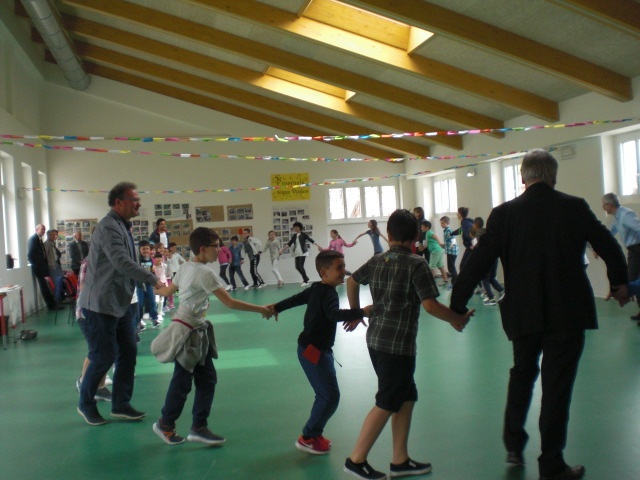 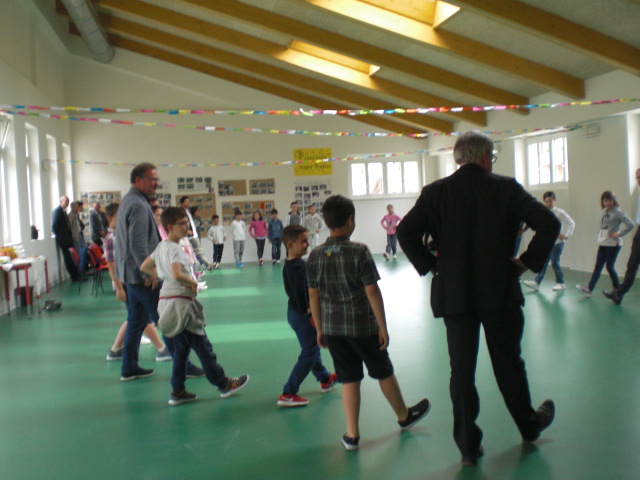 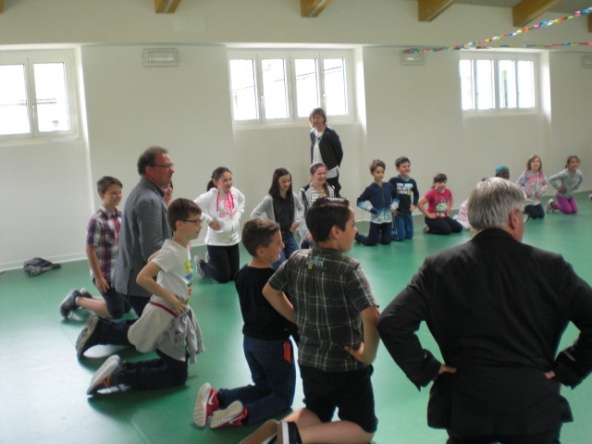 PROGETTO DI PLESSO   “MUSICANTO”

Fiabe raccontate con linguaggi musicali diversi: voce parlata e cantata, corpo come strumento musicale e movimento, uso di semplici strumenti, ma anche di oggetti sonori che normalmente vengono utilizzati per tutt’altro uso.
LEZIONI A SCUOLA
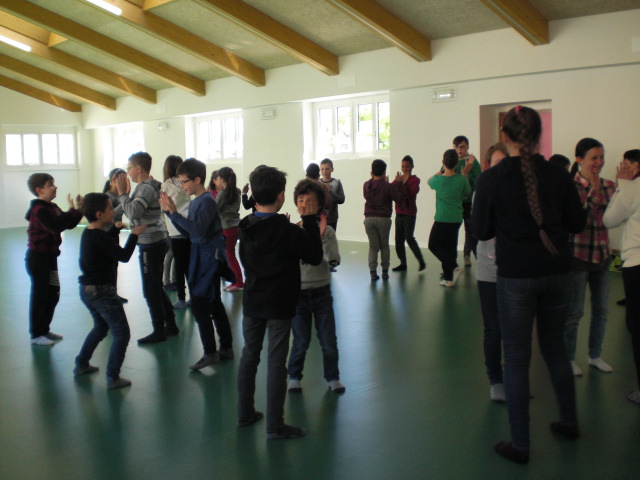 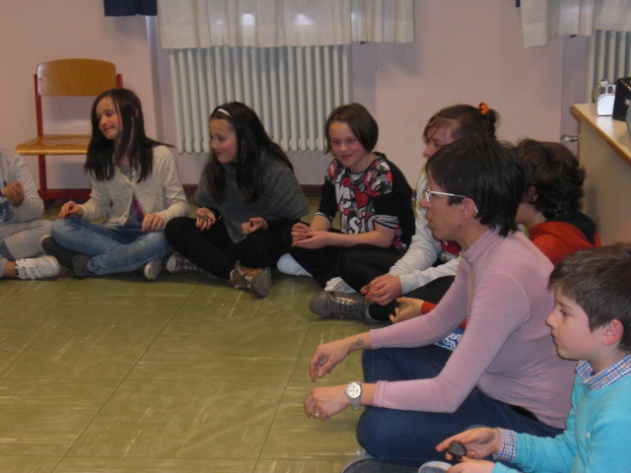 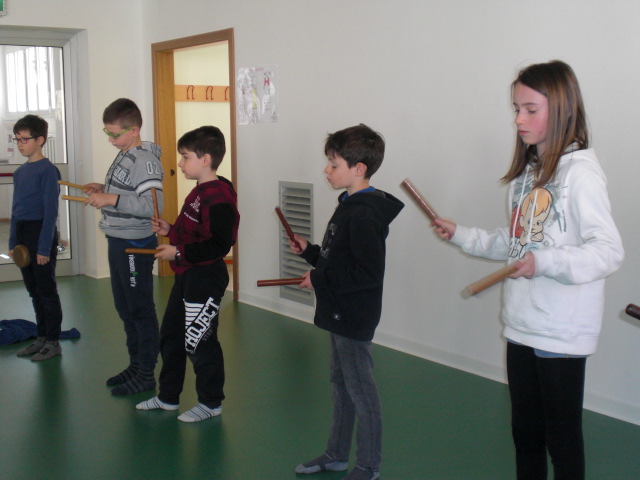 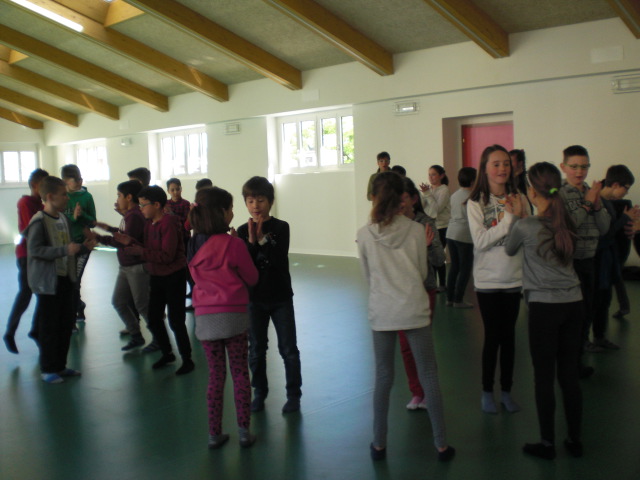 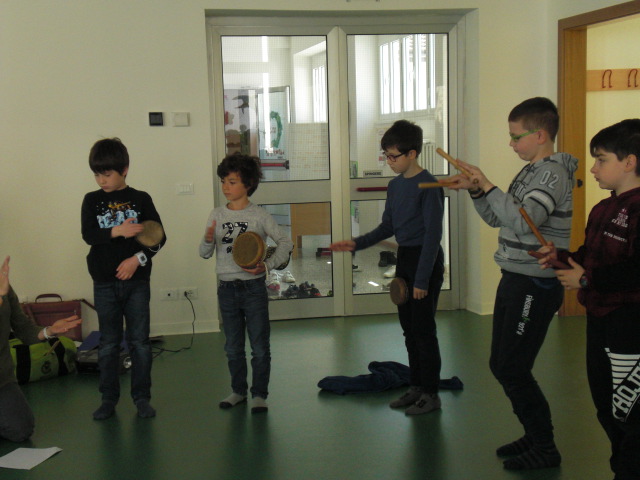 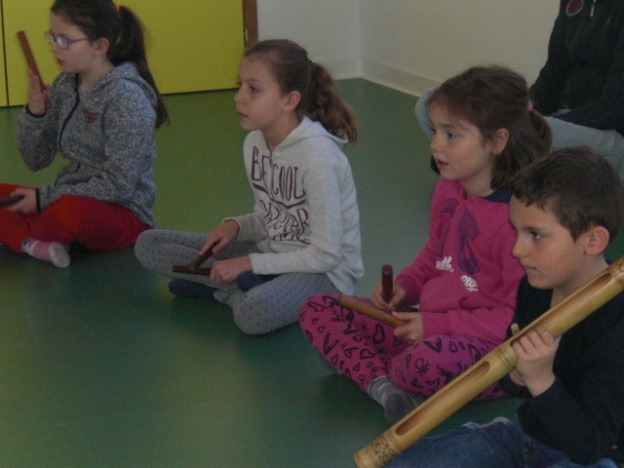 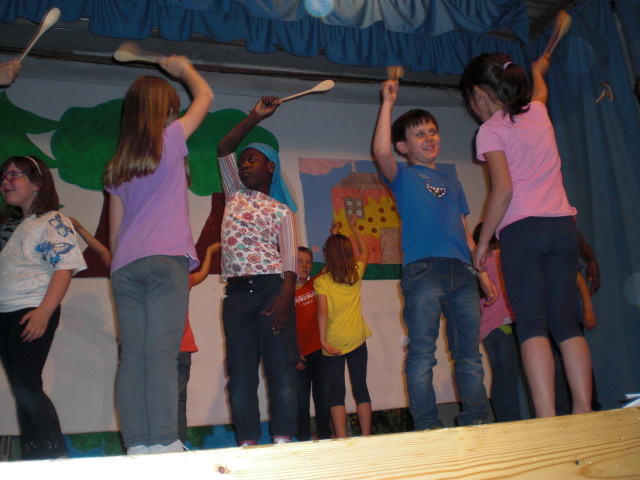 SPETTACOLO  IN TEATRO
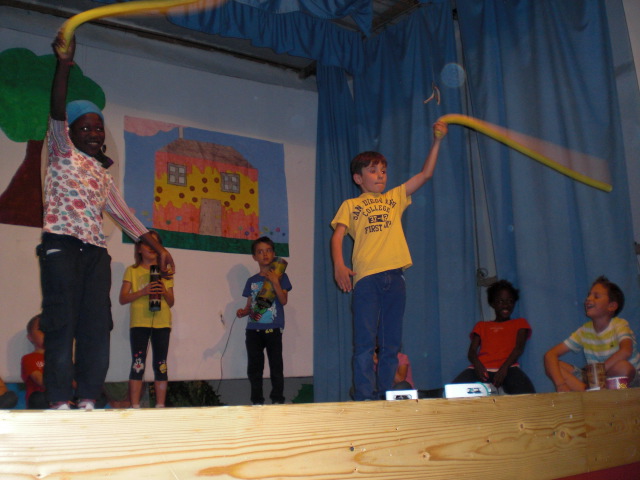 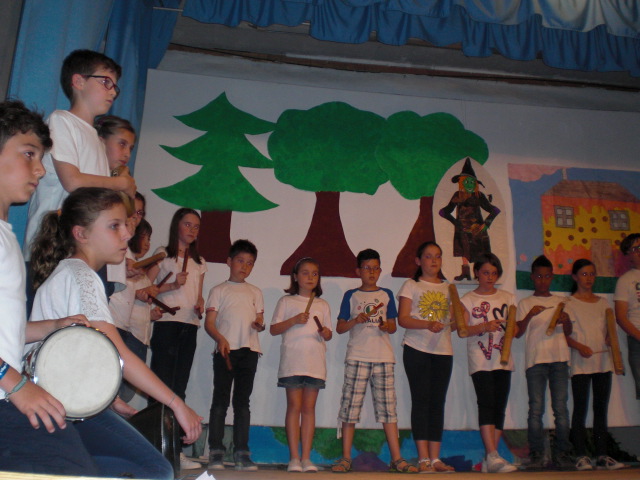 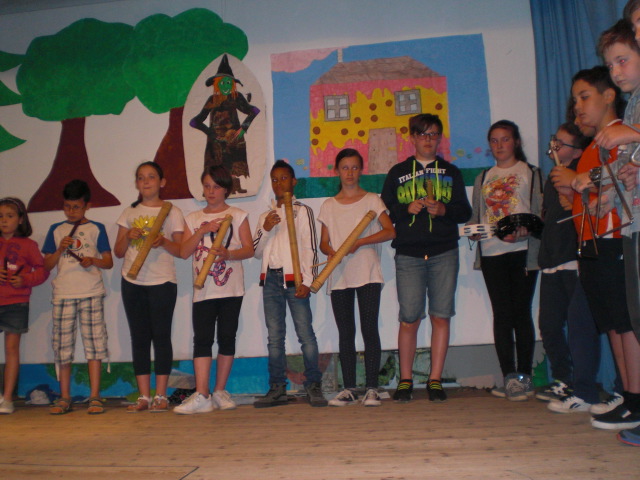 E poi … tutti insieme a ballare in cortile
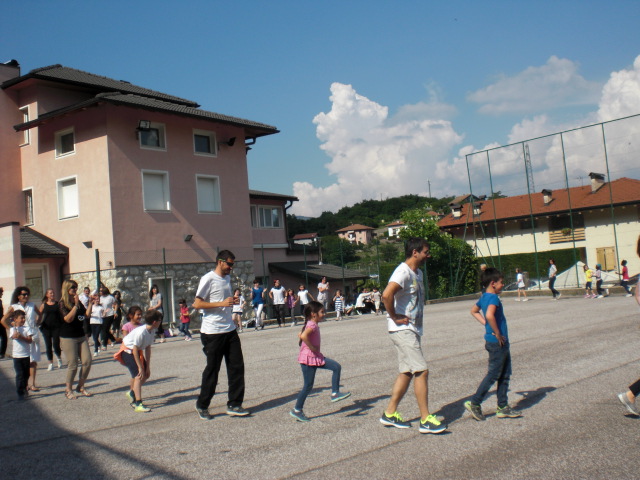 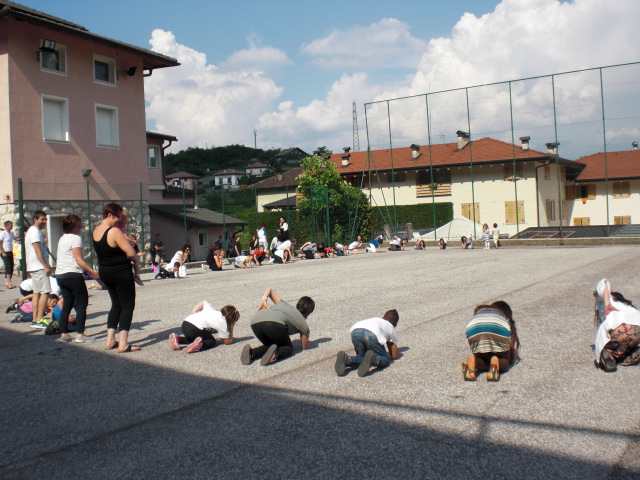 IL  BIBLIOBUS  IN  CORTILE

        Ascolto di piacevoli e coinvolgenti letture
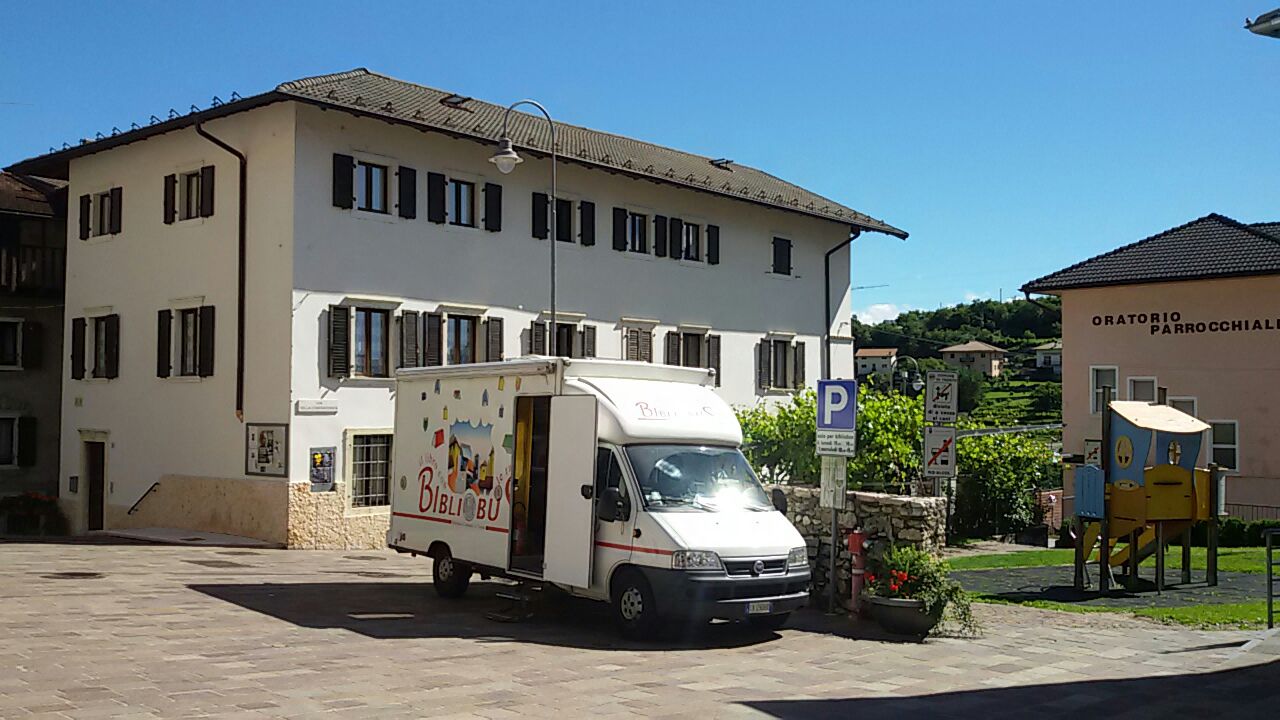 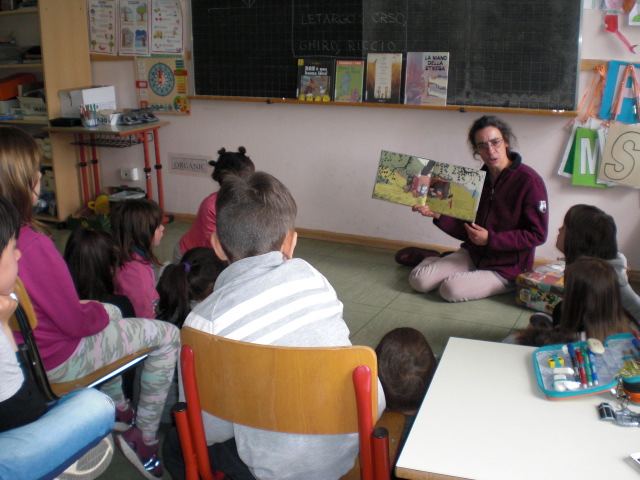 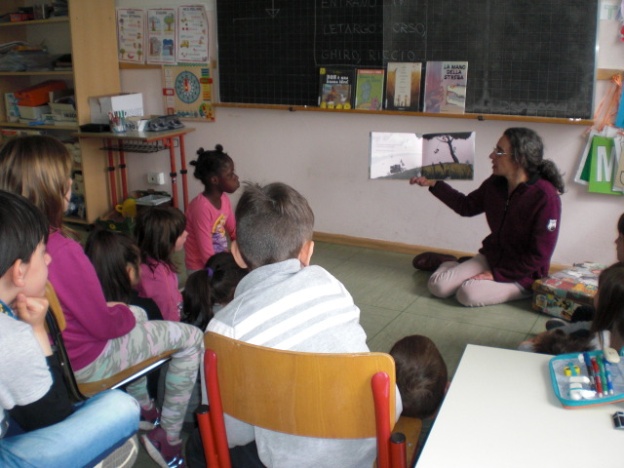 ... e tanta voglia di leggerlo subito
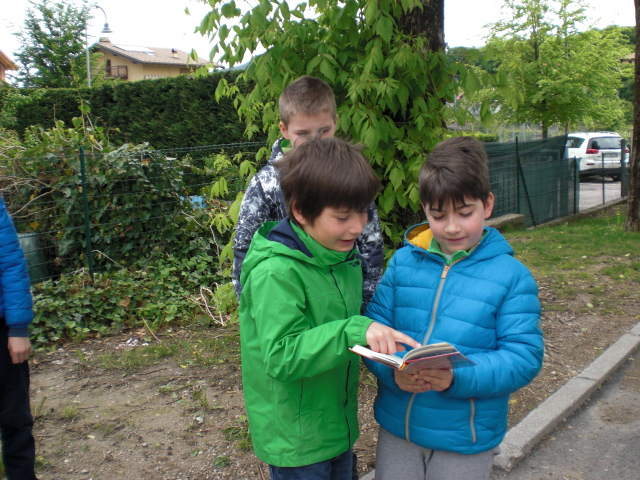 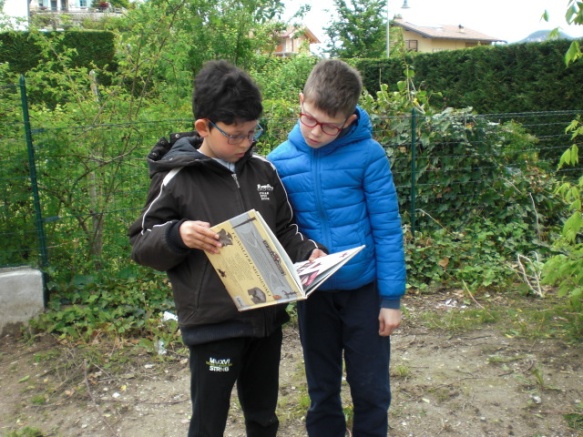 Visita del bibliobus, scelta di un libro in prestito…
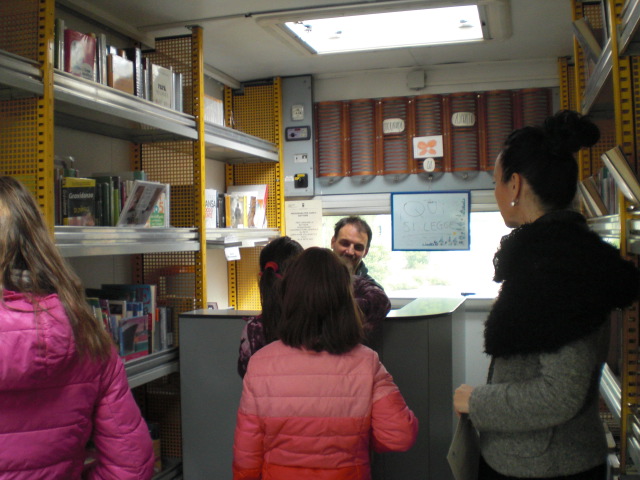 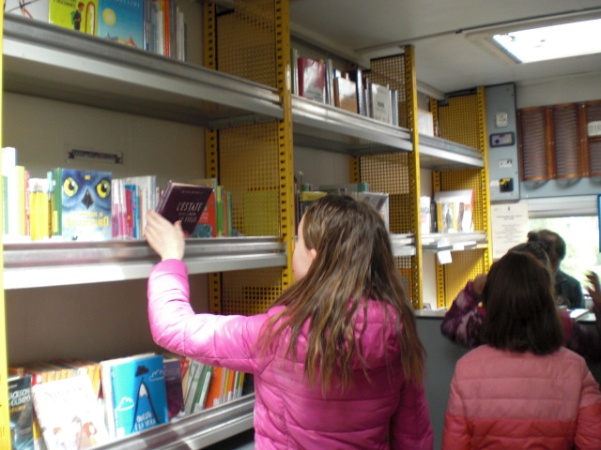 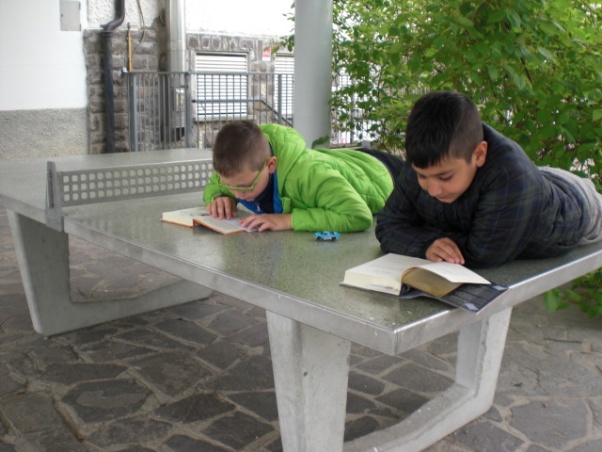 VIAGGIO  D’ ISTRUZIONE
        “Vecchia  fattoria”   Bonavicina
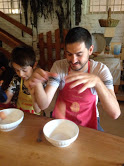 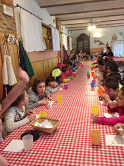 Laboratorio:   “IMPARIAMO A MANGIARE”
Provenienza degli alimenti che arrivano sulle nostre tavole
con preparazione di frittata, pane e ricotta.

E, per finire in bellezza, giro in campagna: 

prima su un sobbalzante trattore…
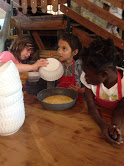 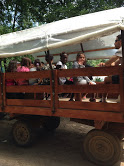 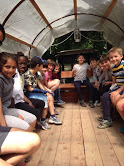 … e poi a cavallo
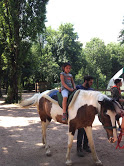 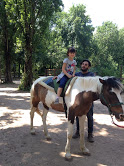 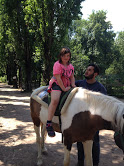 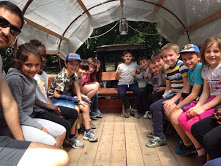 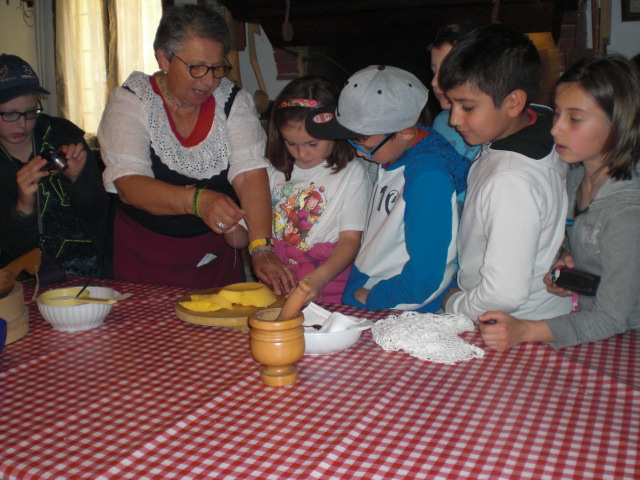 Laboratorio: 
“C’ERA UNA VOLTA .. I MESTIERI DEI NOSTRI NONNI”
Esperienze della quotidianità di una fattoria del tempo passato
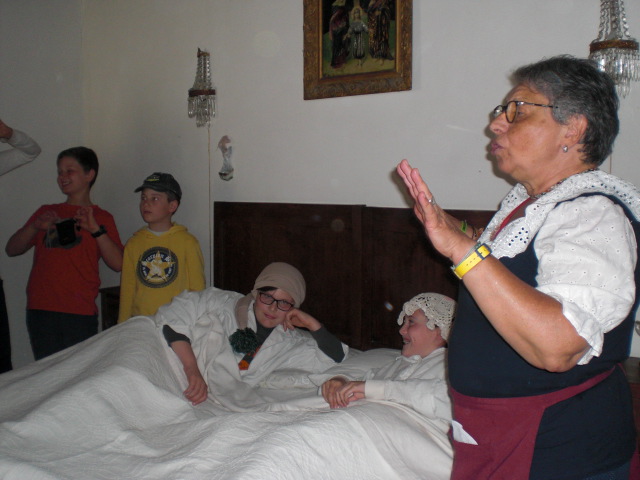 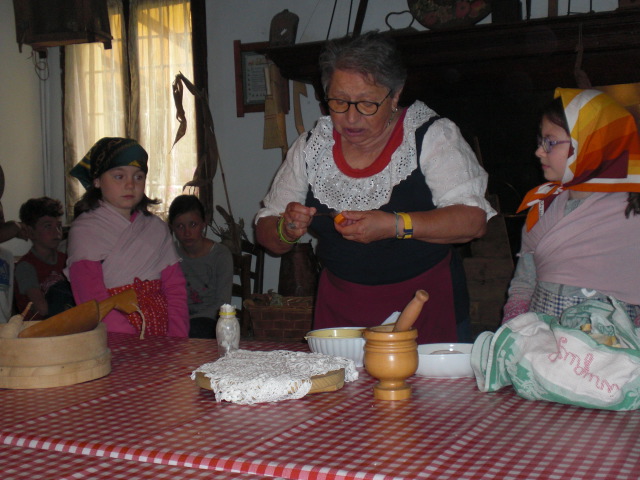 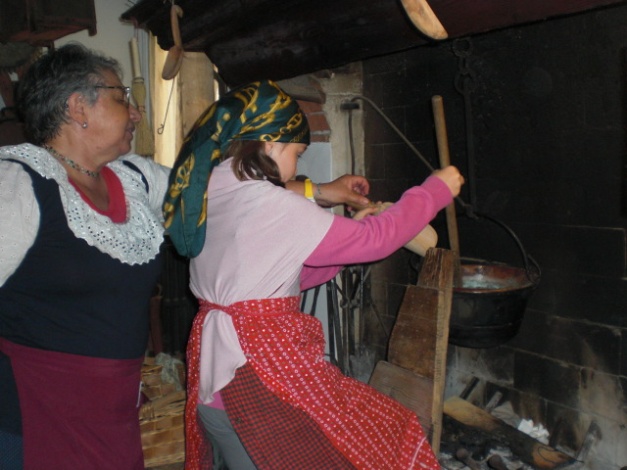 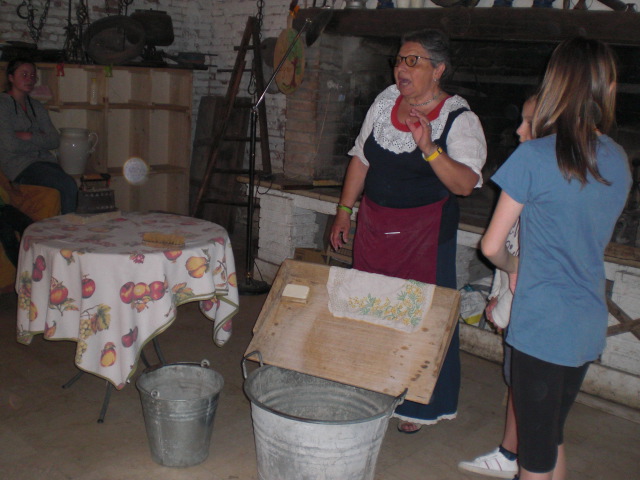 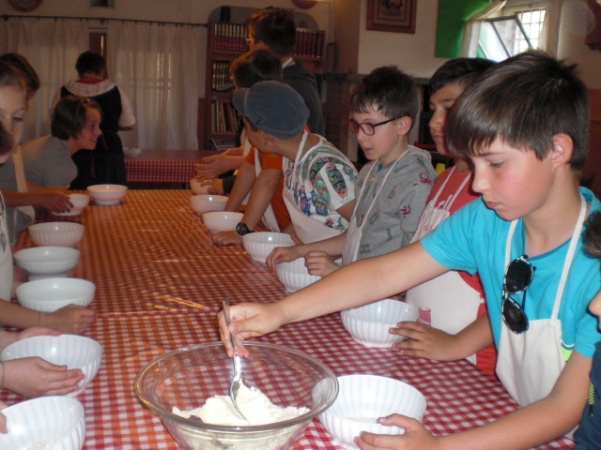 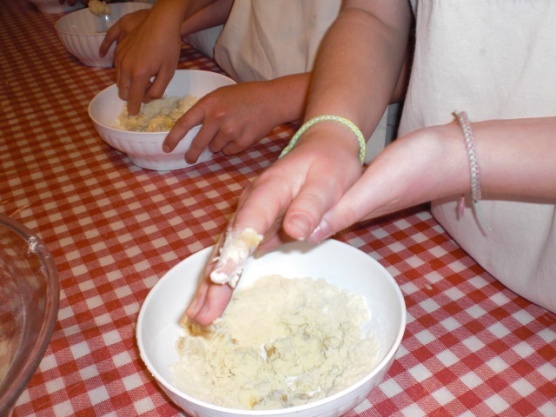 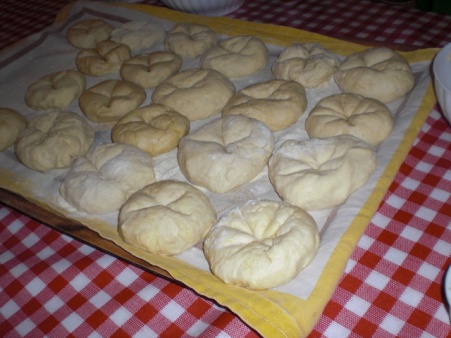